Attitude
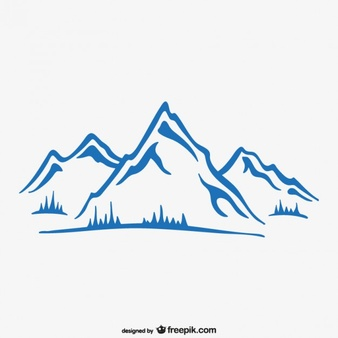 態  度
Determines Everything
決定一切
4-Be Rules
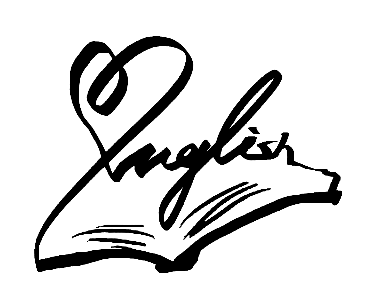 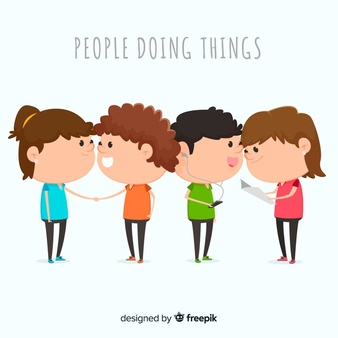 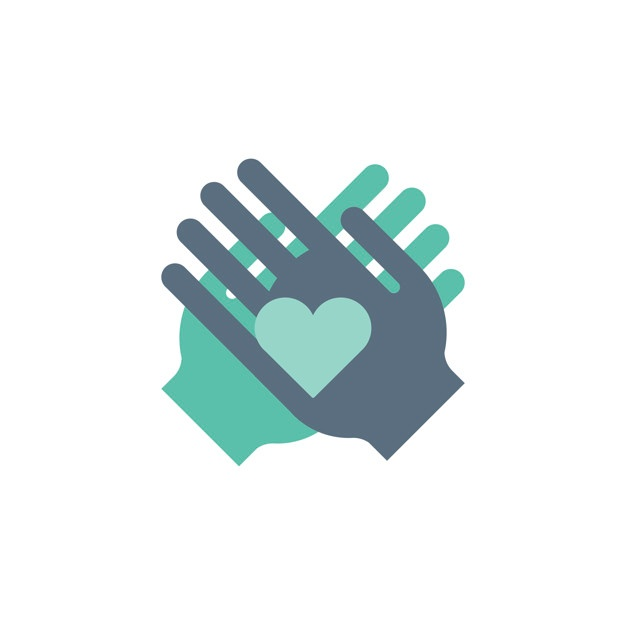 #1  Be respectful
#2  Be kind
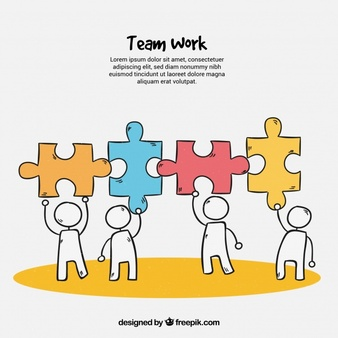 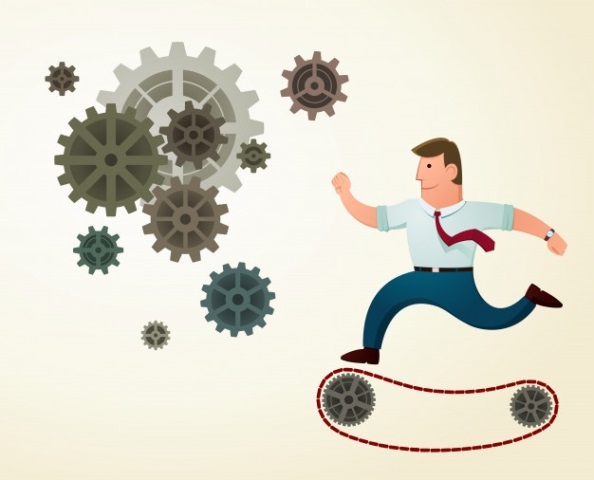 #4  Best teamwork
#3  Be responsible
David Goes to School
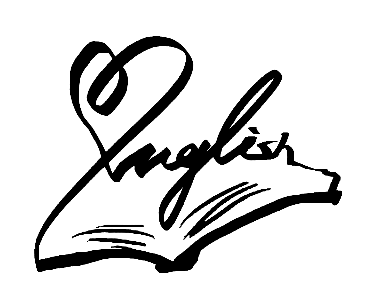 好書推推推
No, David!
2’05’’: https://www.youtube.com/watch?v=9Wsod3lPlYY
Grow Up, David!
3’37’’:
https://www.youtube.com/watch?v=LuOJFV4PzLI
David Gets In Trouble
2’04’’:
https://www.youtube.com/watch?v=9CZ99TuAcAc&feature=youtu.be
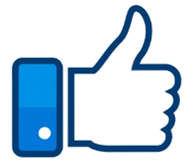 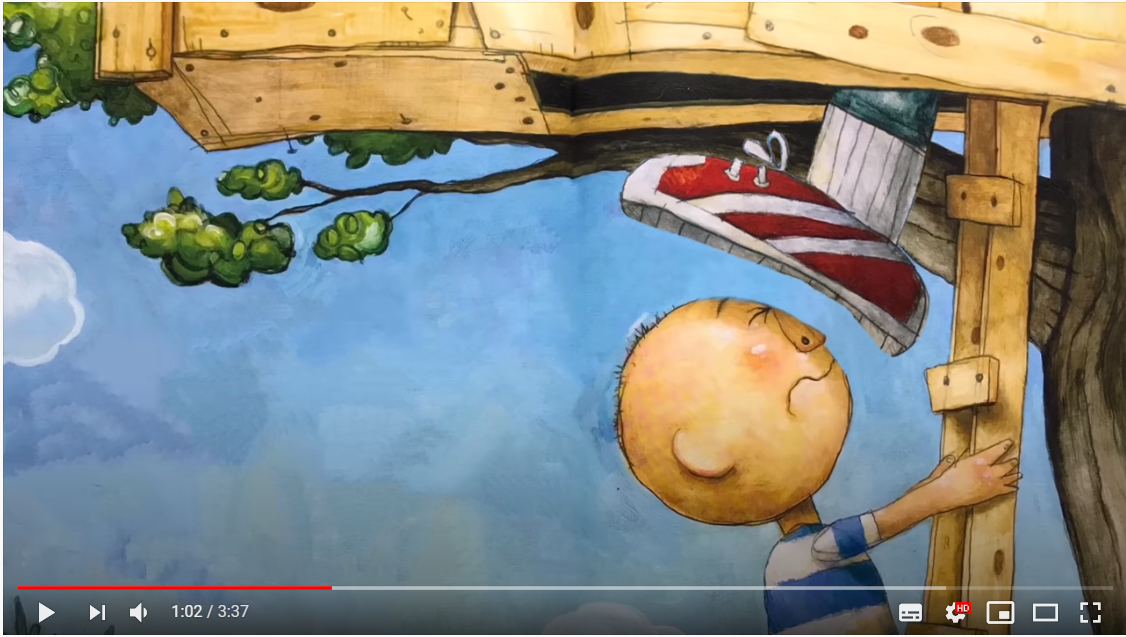 別再跟著我。
Stop following me.
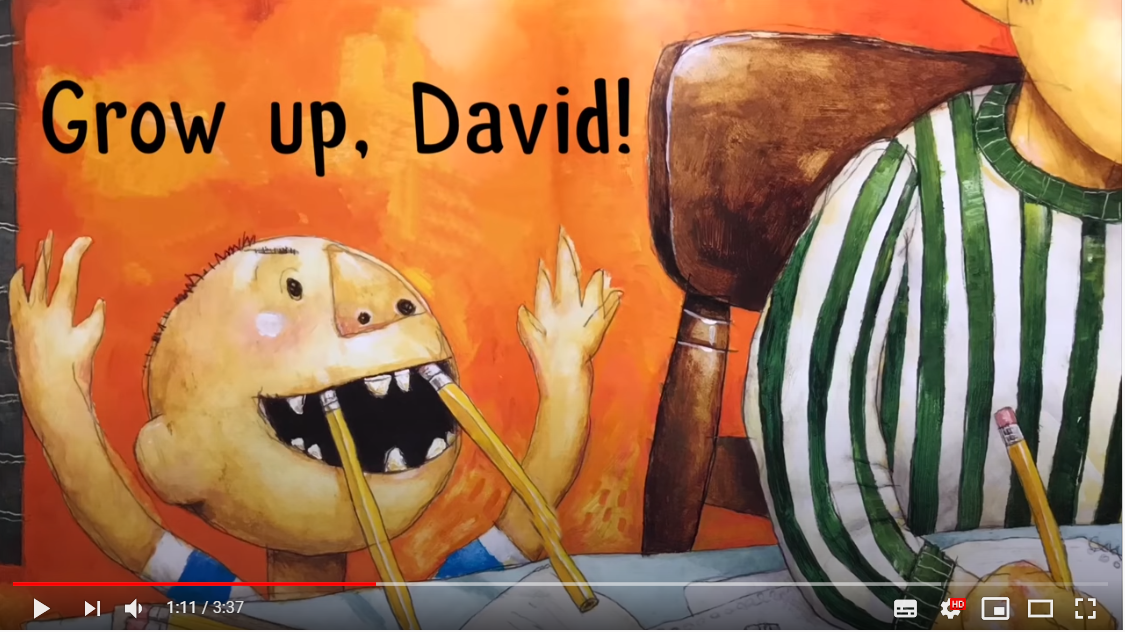 David,成熟點！
Grow up, David!
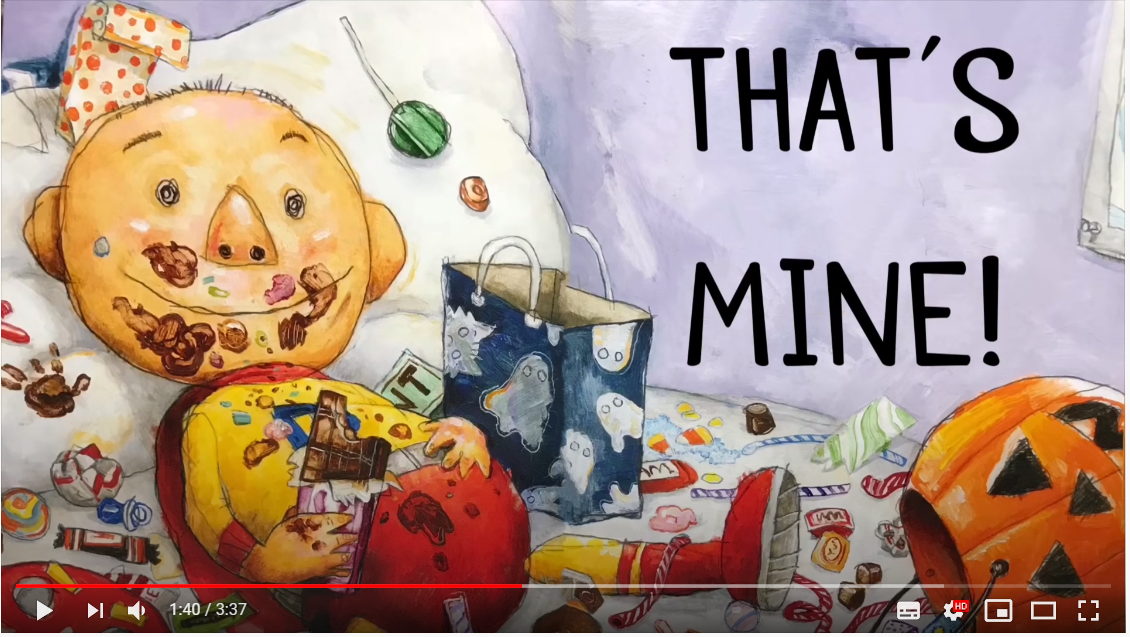 那是我的(東西)！
That’s mine!!
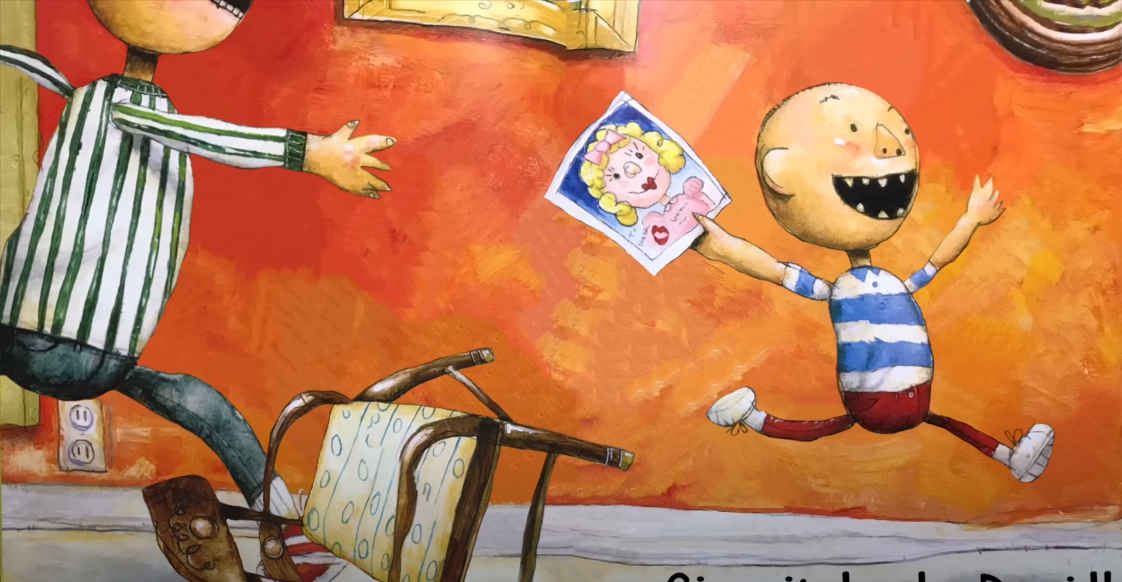 把它還給我。
Give it back.
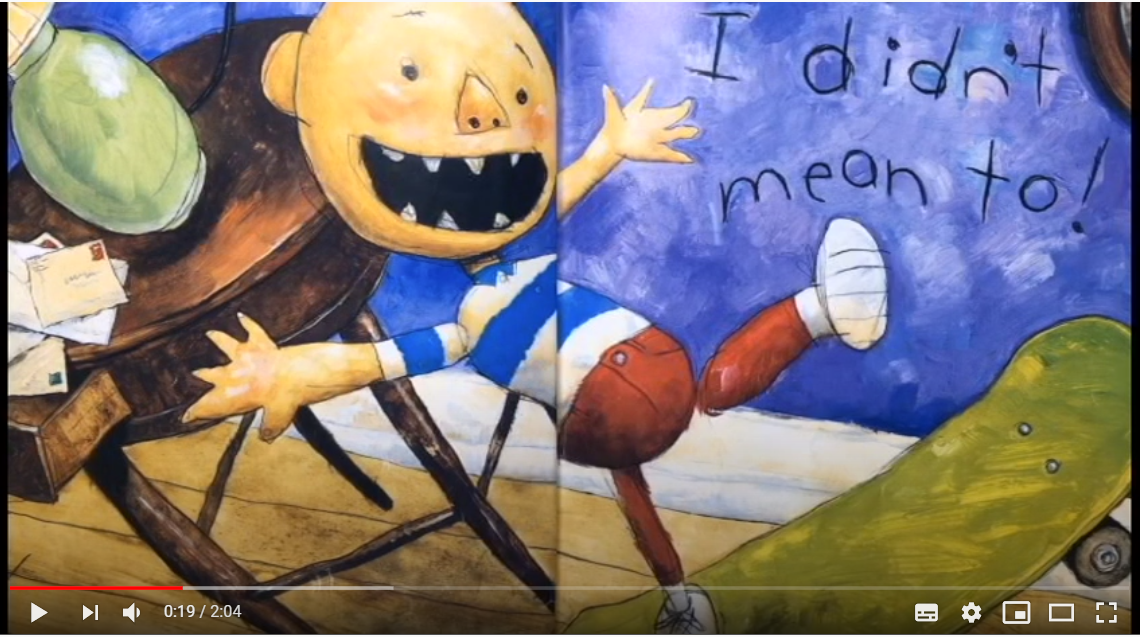 我不是故意的。
I didn’t mean to.
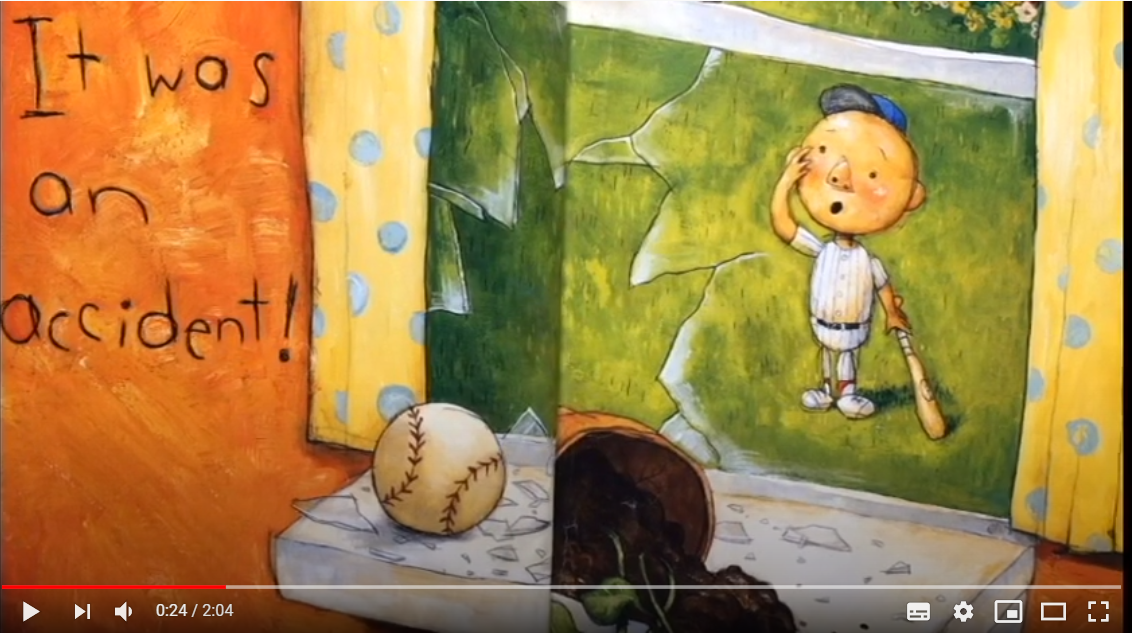 這是個意外！
It was an accident!
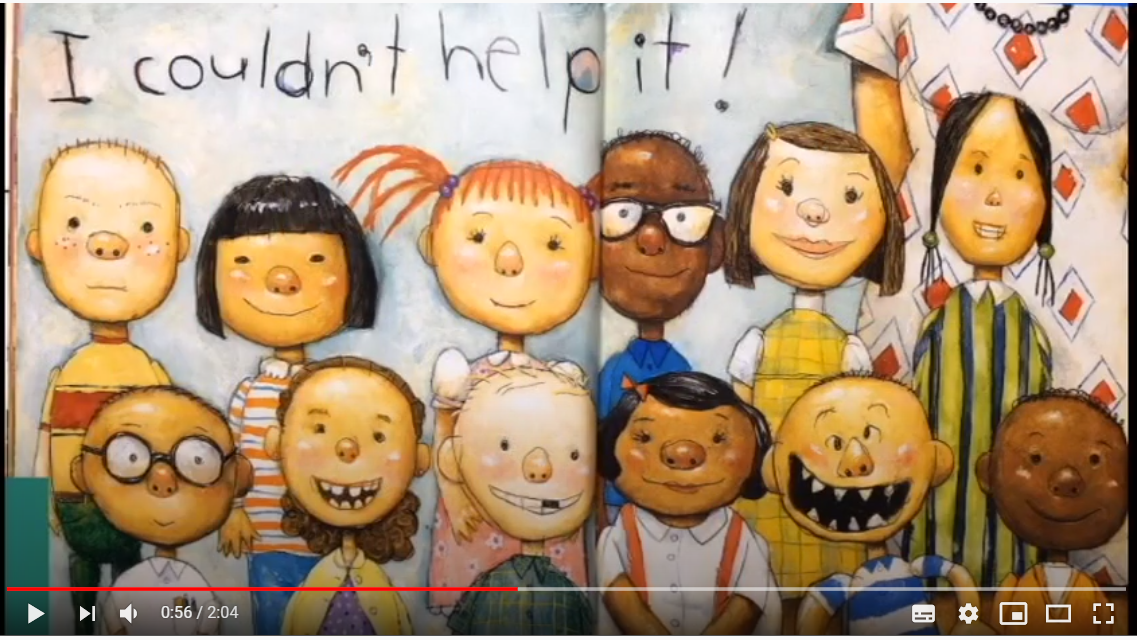 我忍不住！
I couldn’t help it!
110-1 八年級彈性課程



銘心繪








- Play with the Letters I -
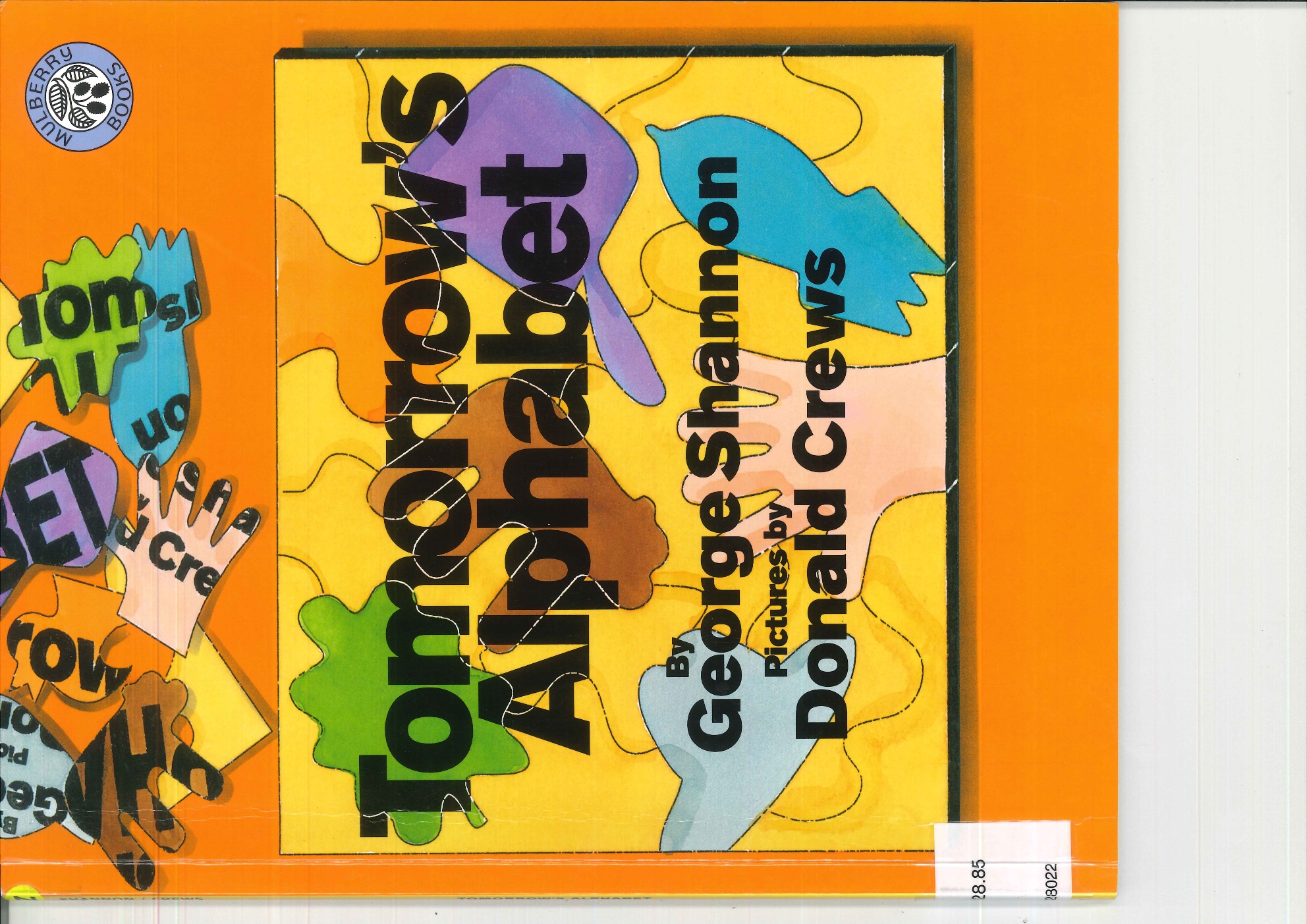 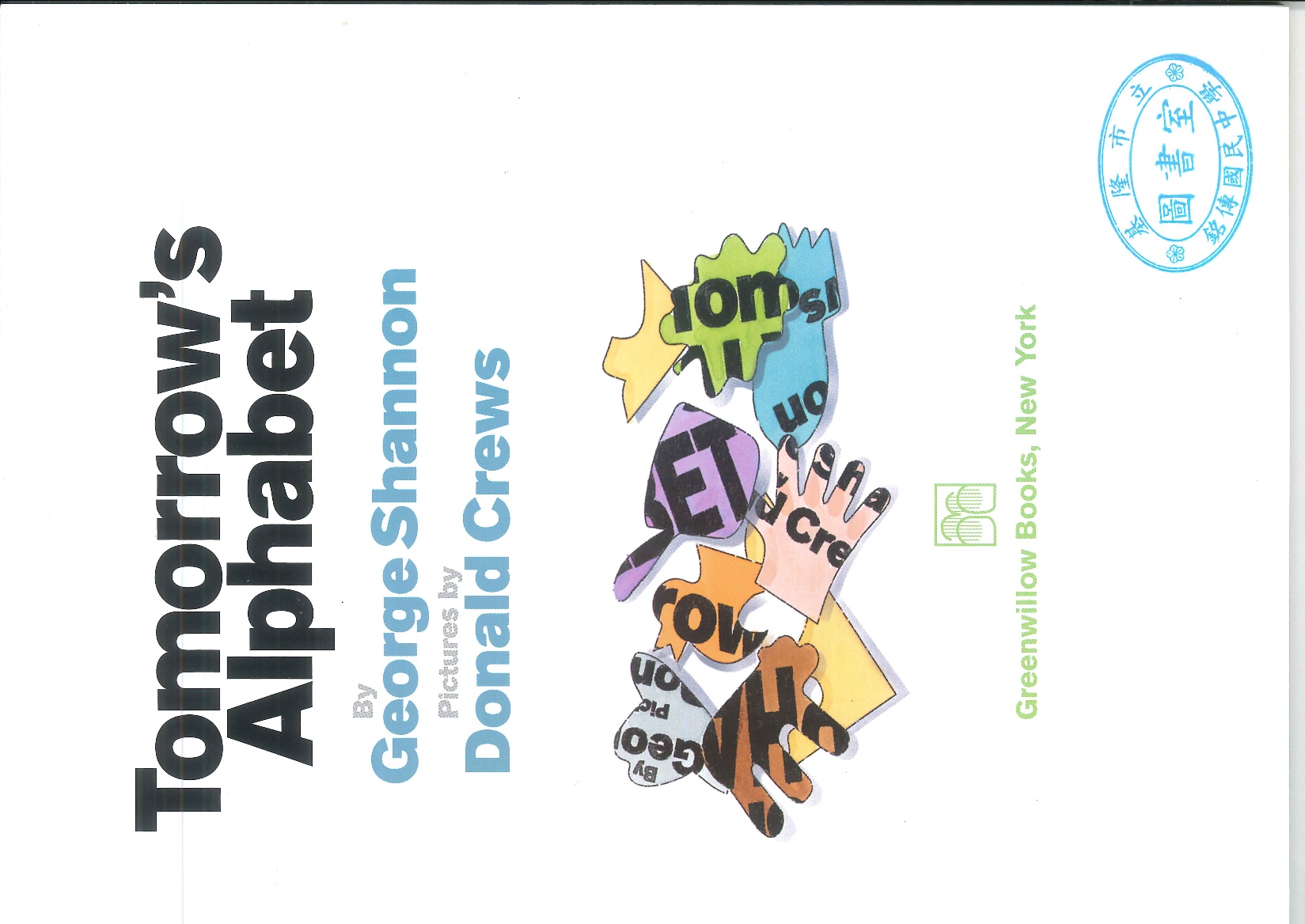 Tomorrow’s Alphabet
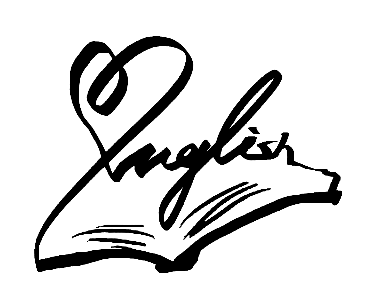 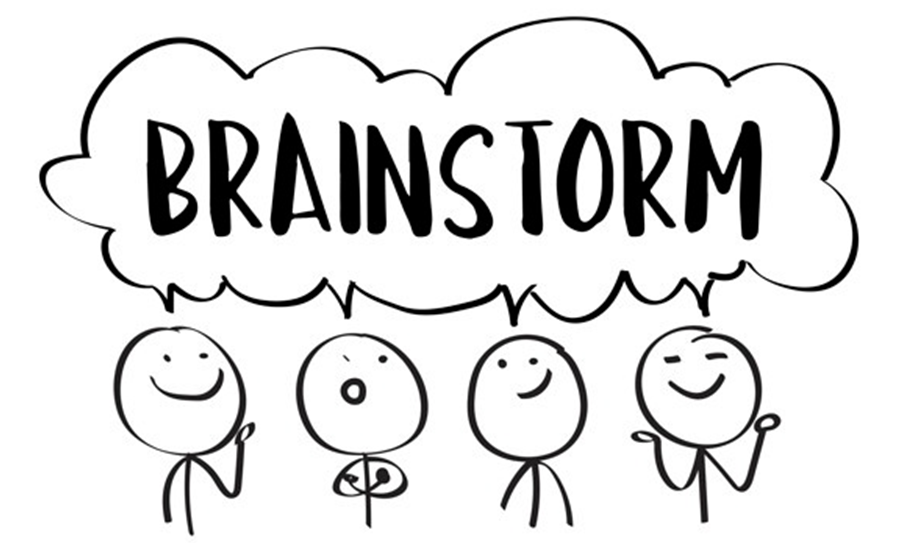 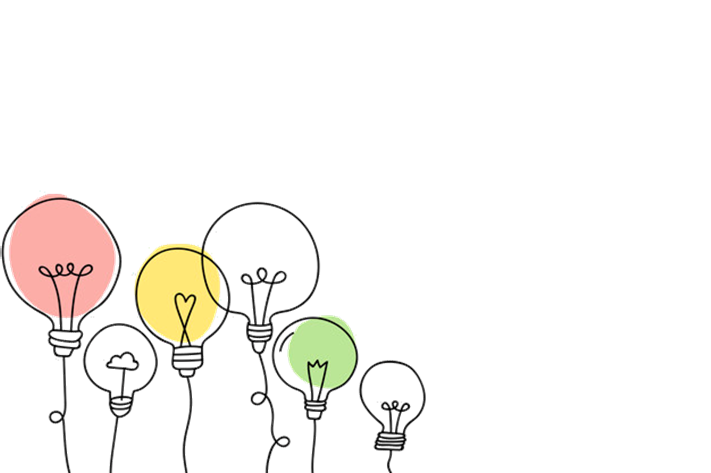 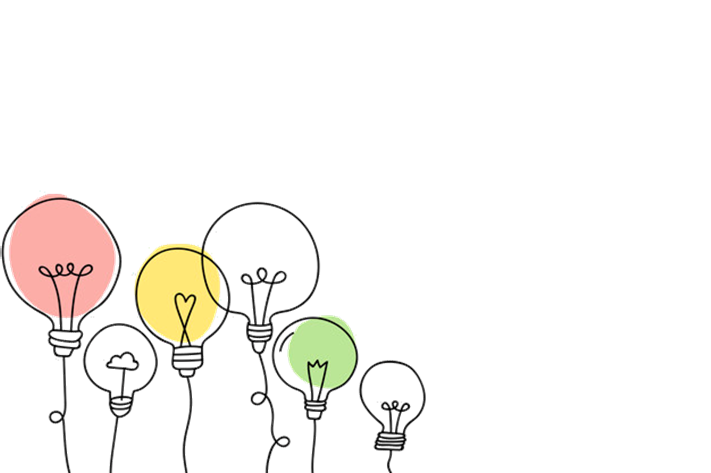 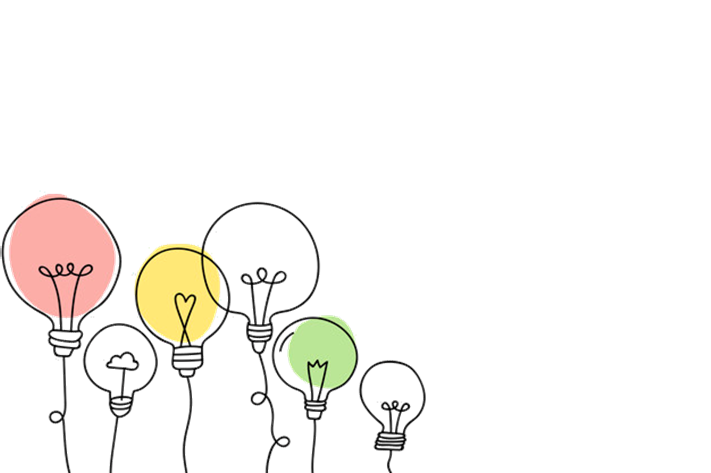 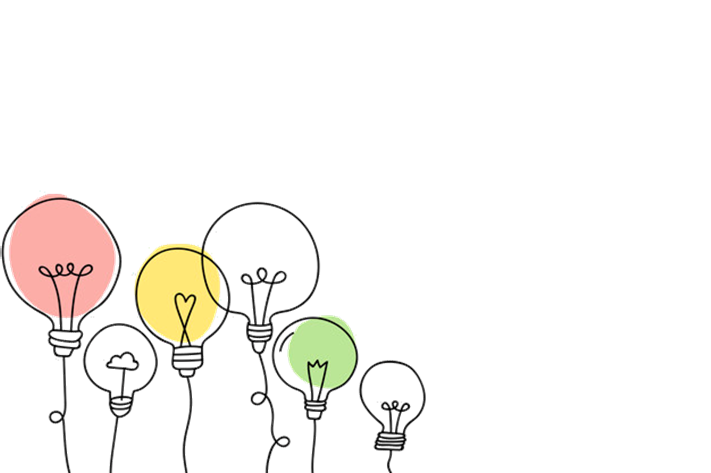 [Speaker Notes: 1. Work of 4
2. Have one person get a whiteboard and a marker
3. Figure out the rules through the following two examples]
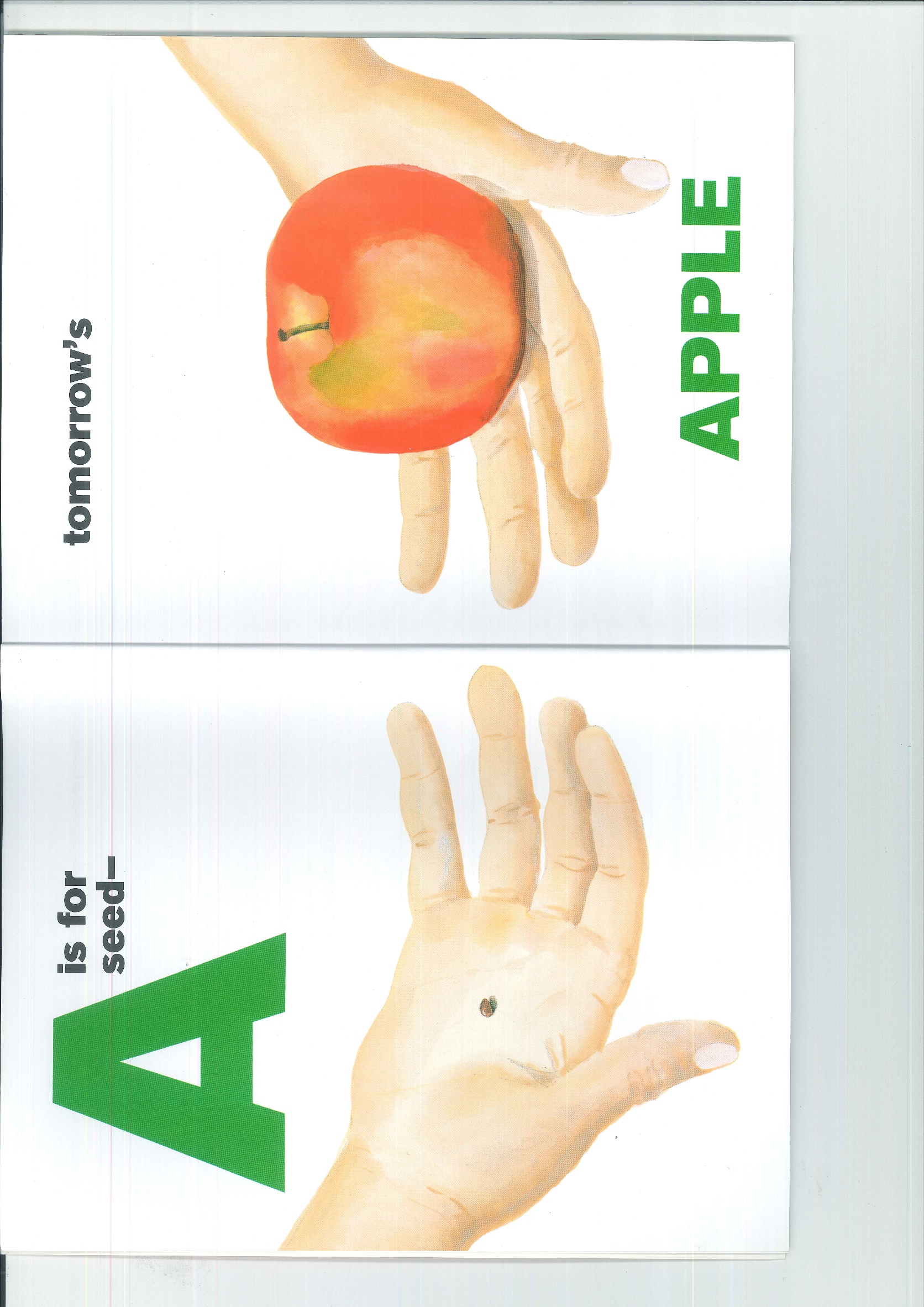 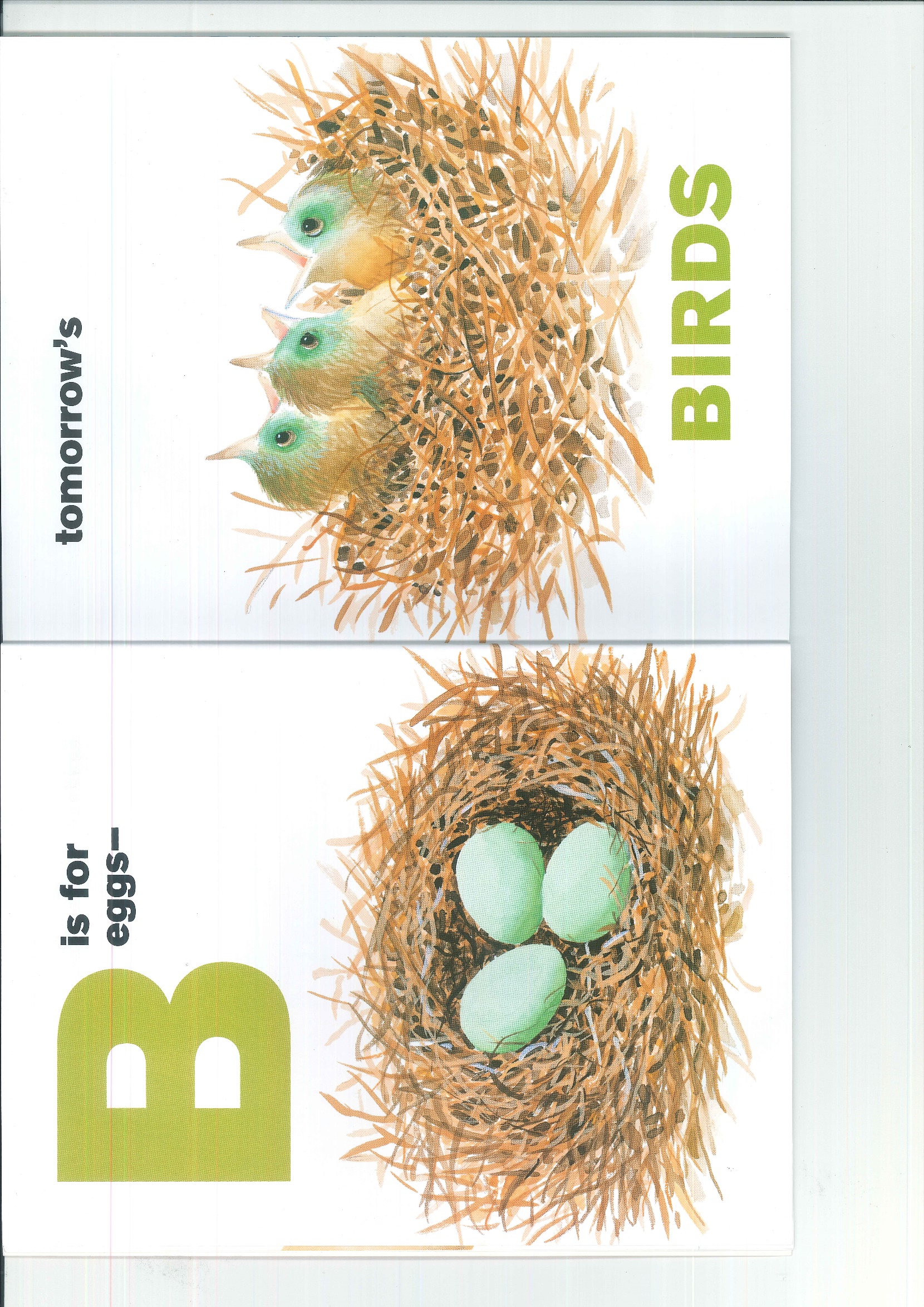 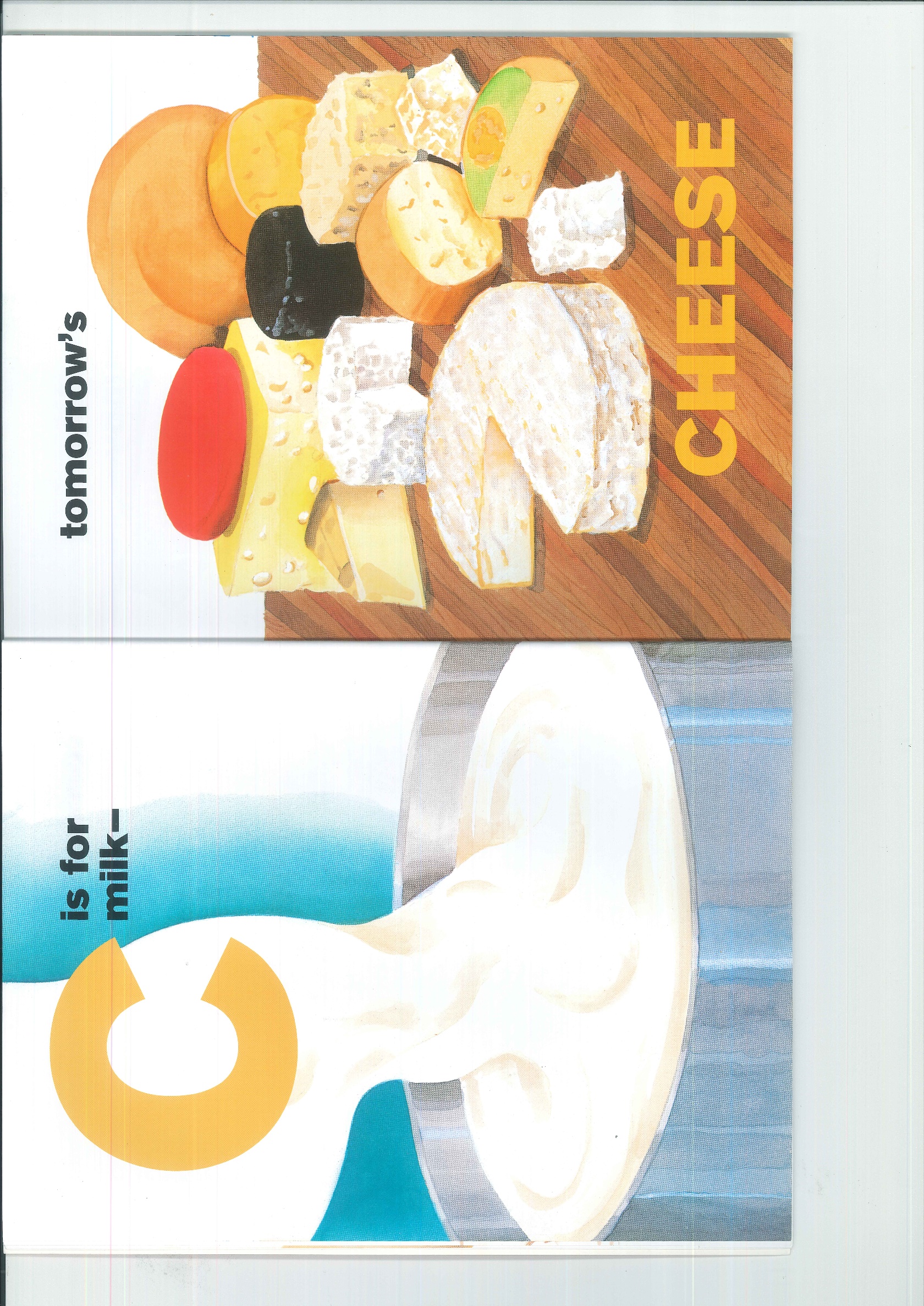 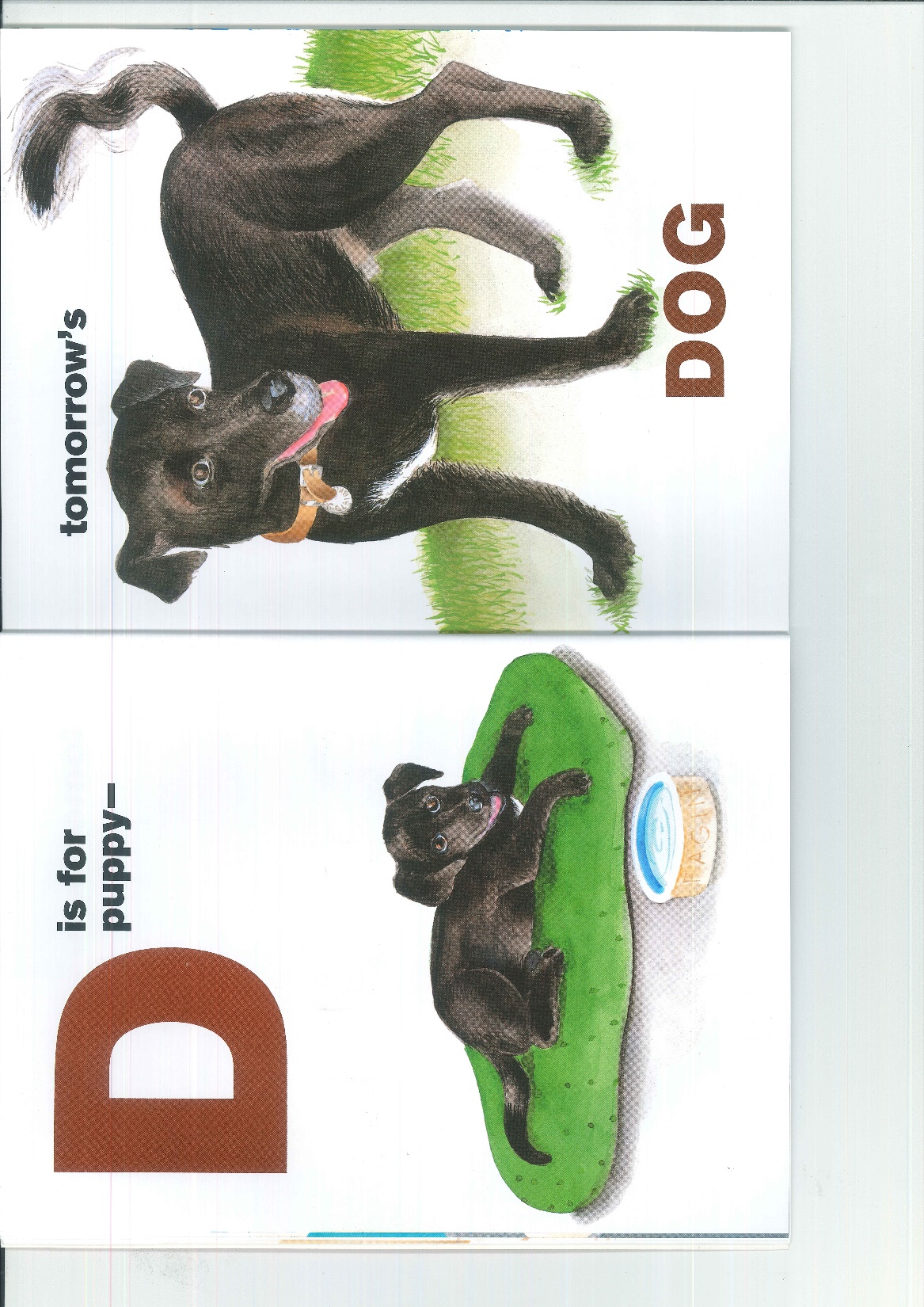 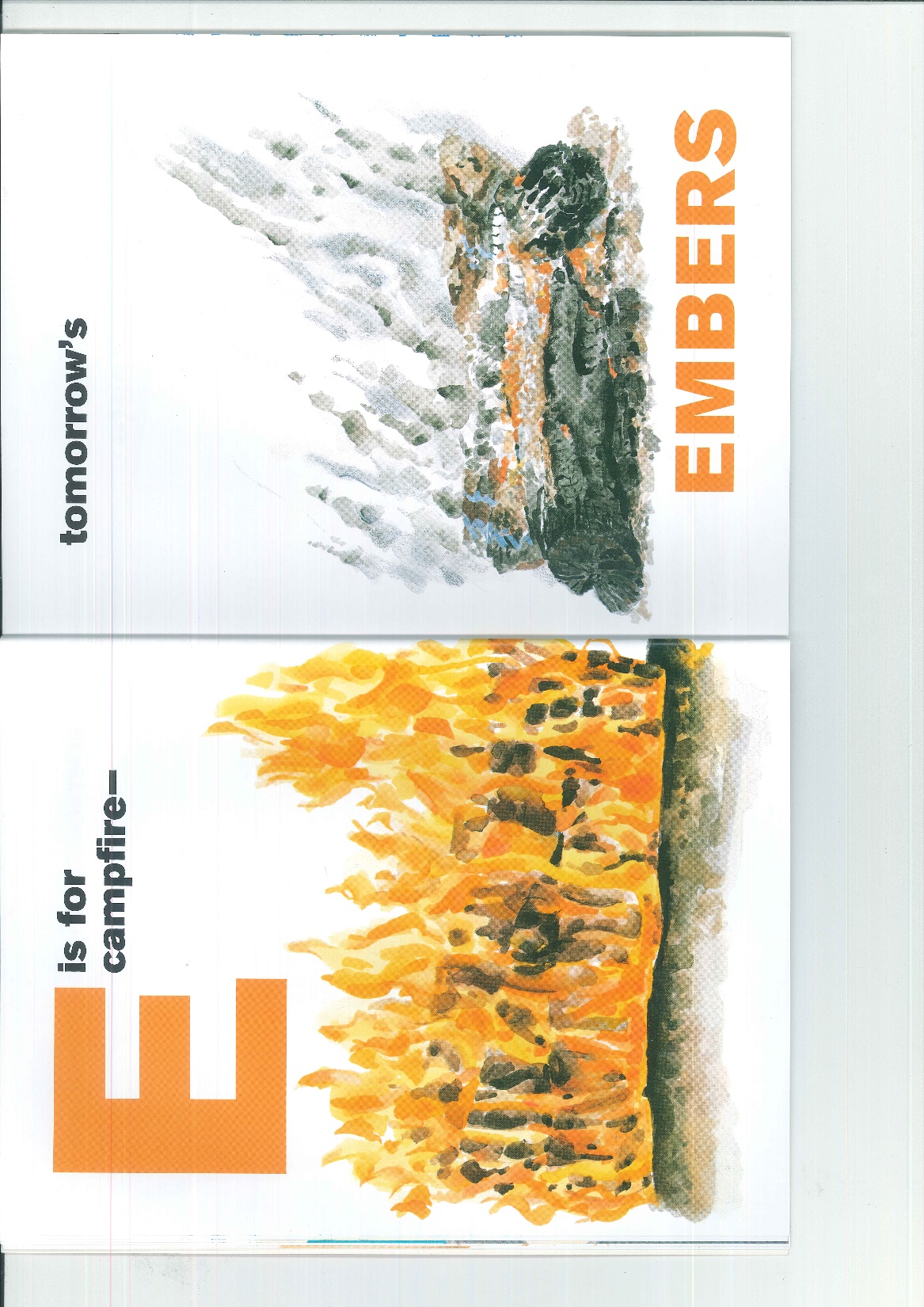 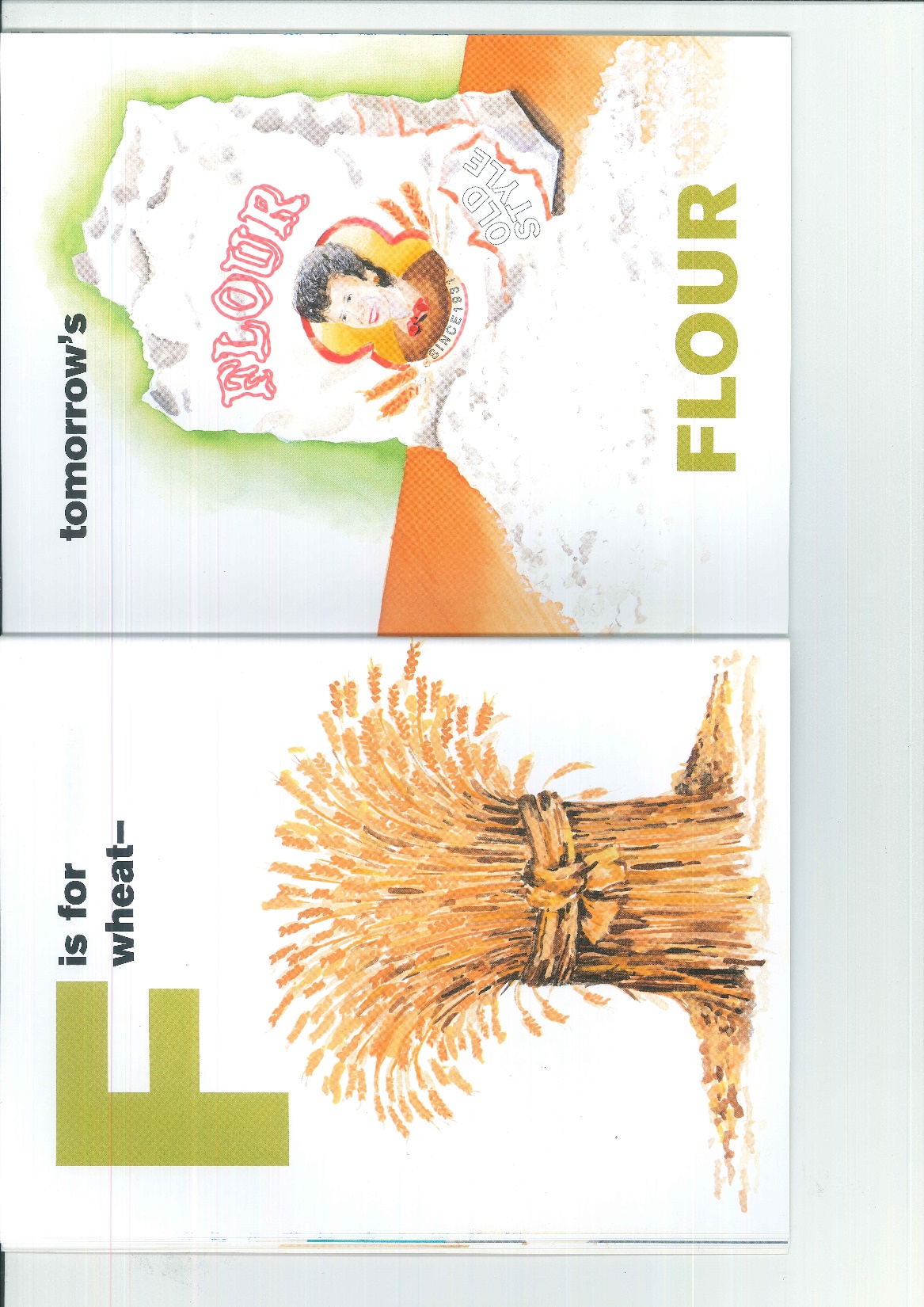 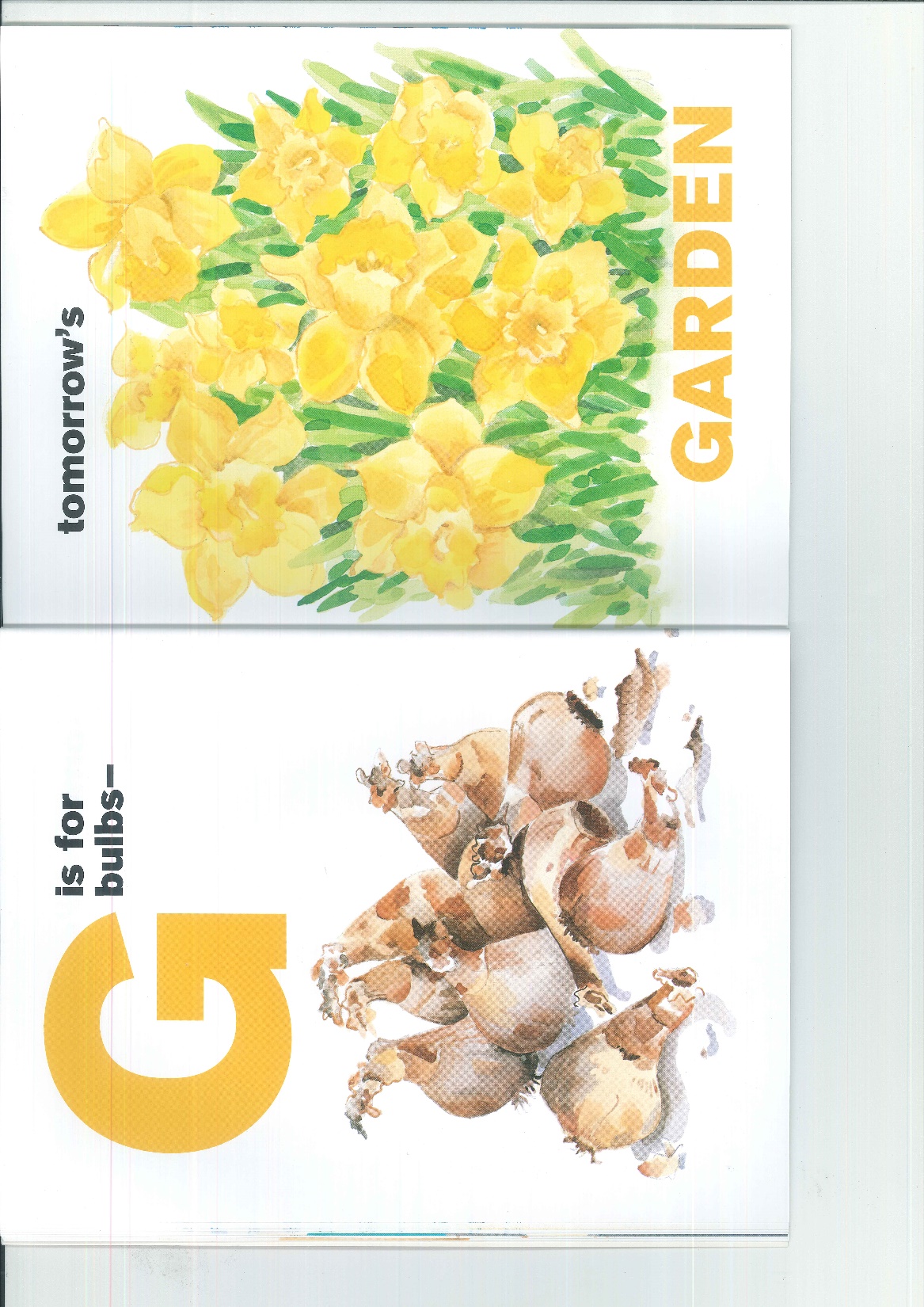 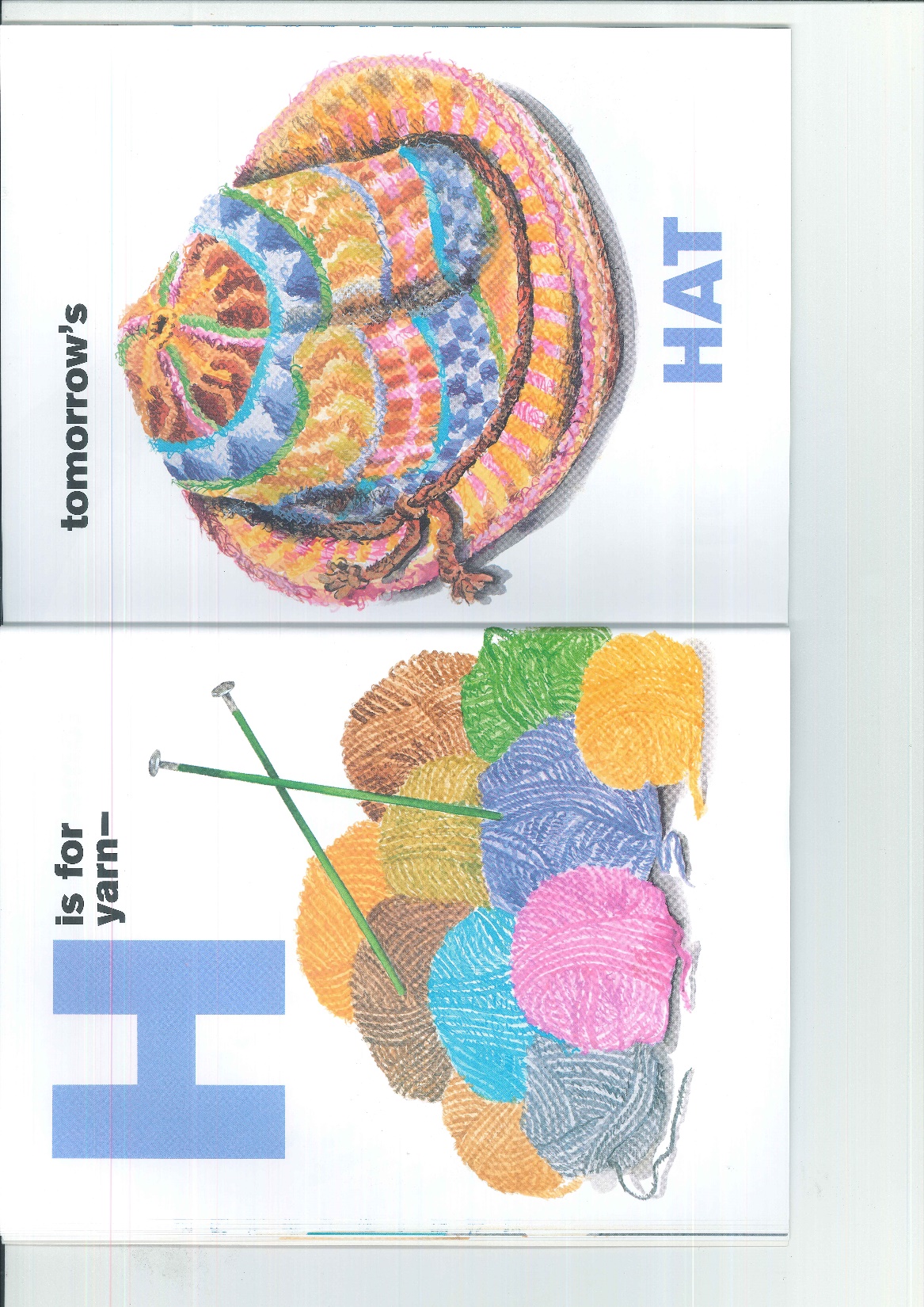 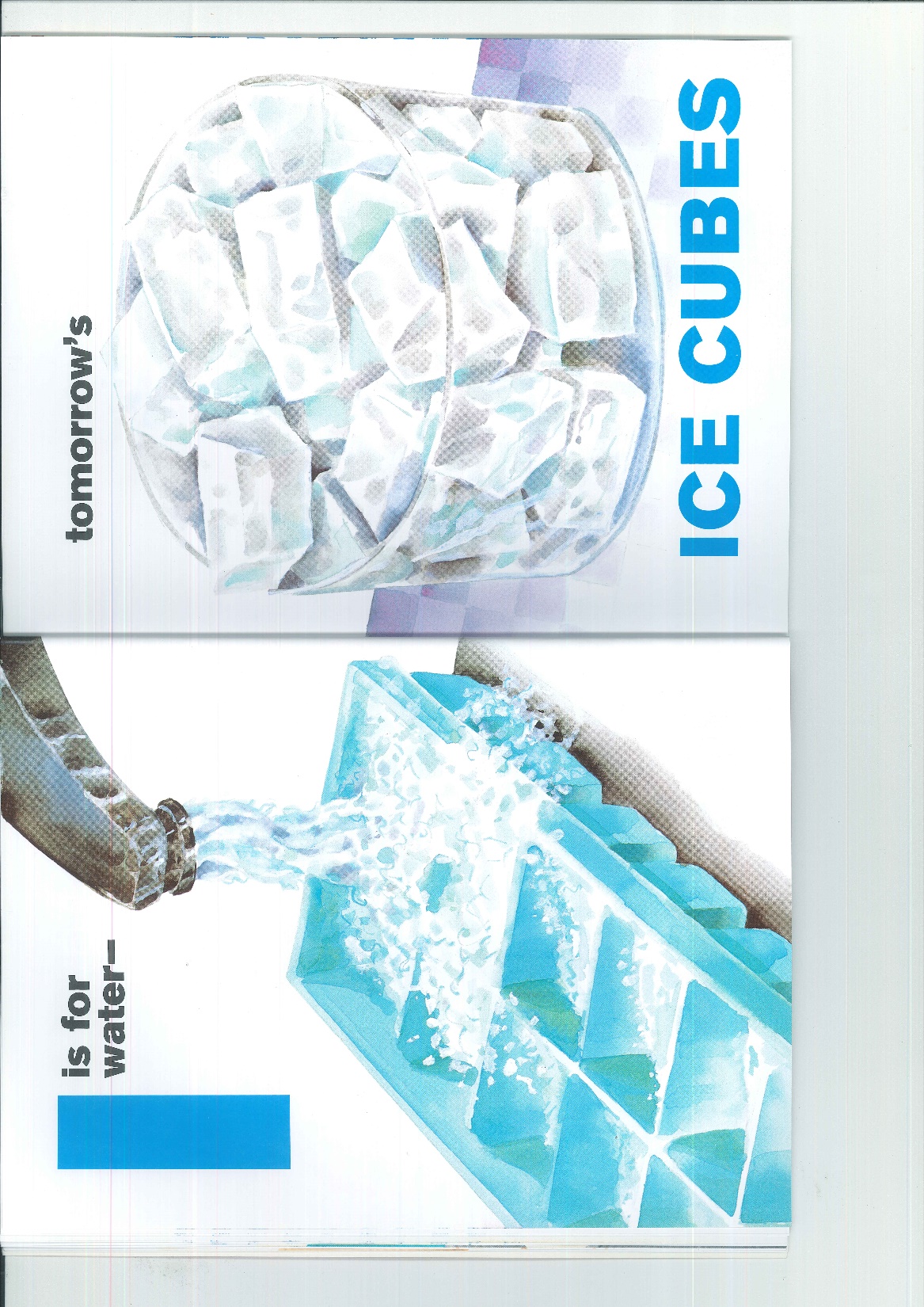 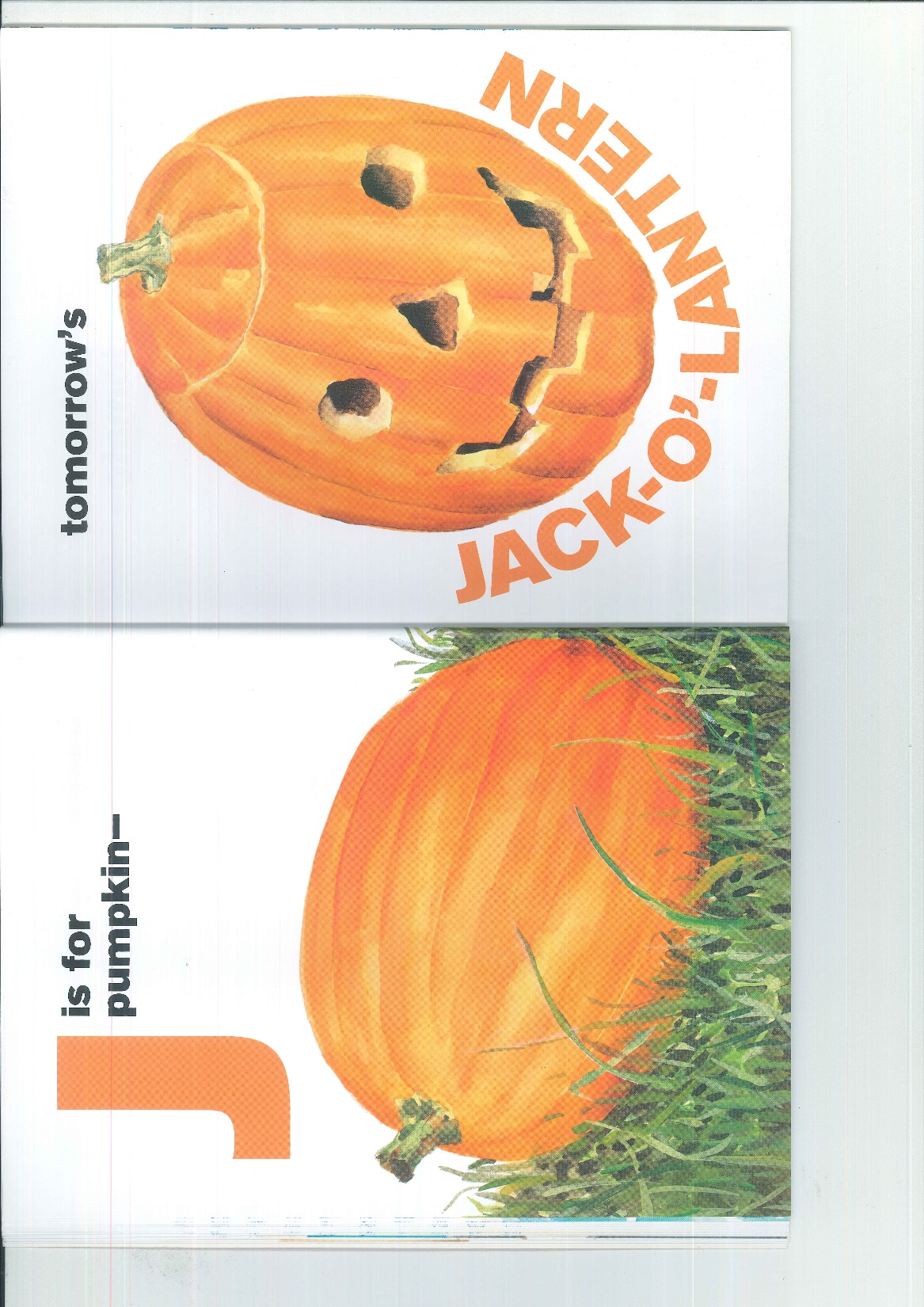 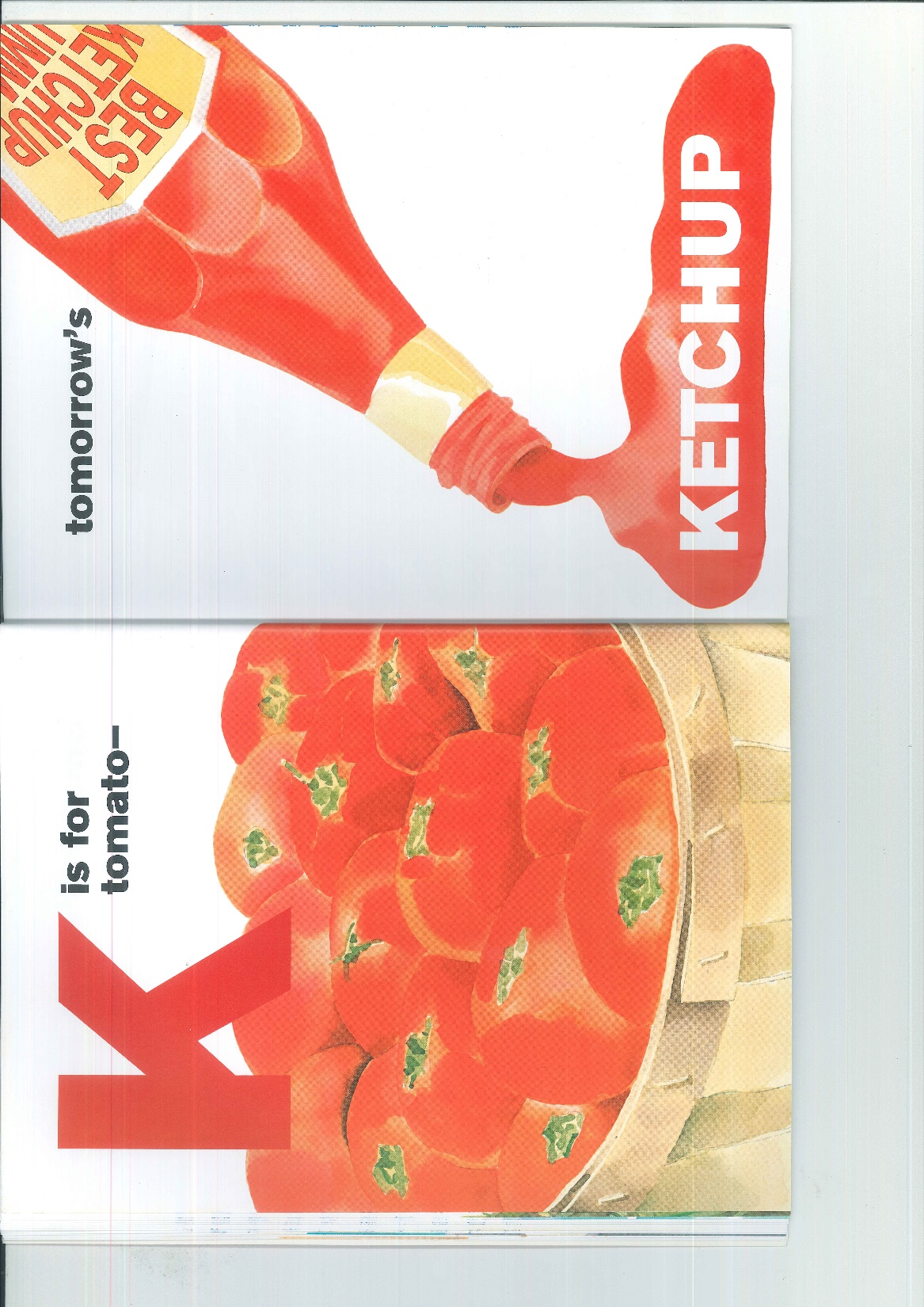 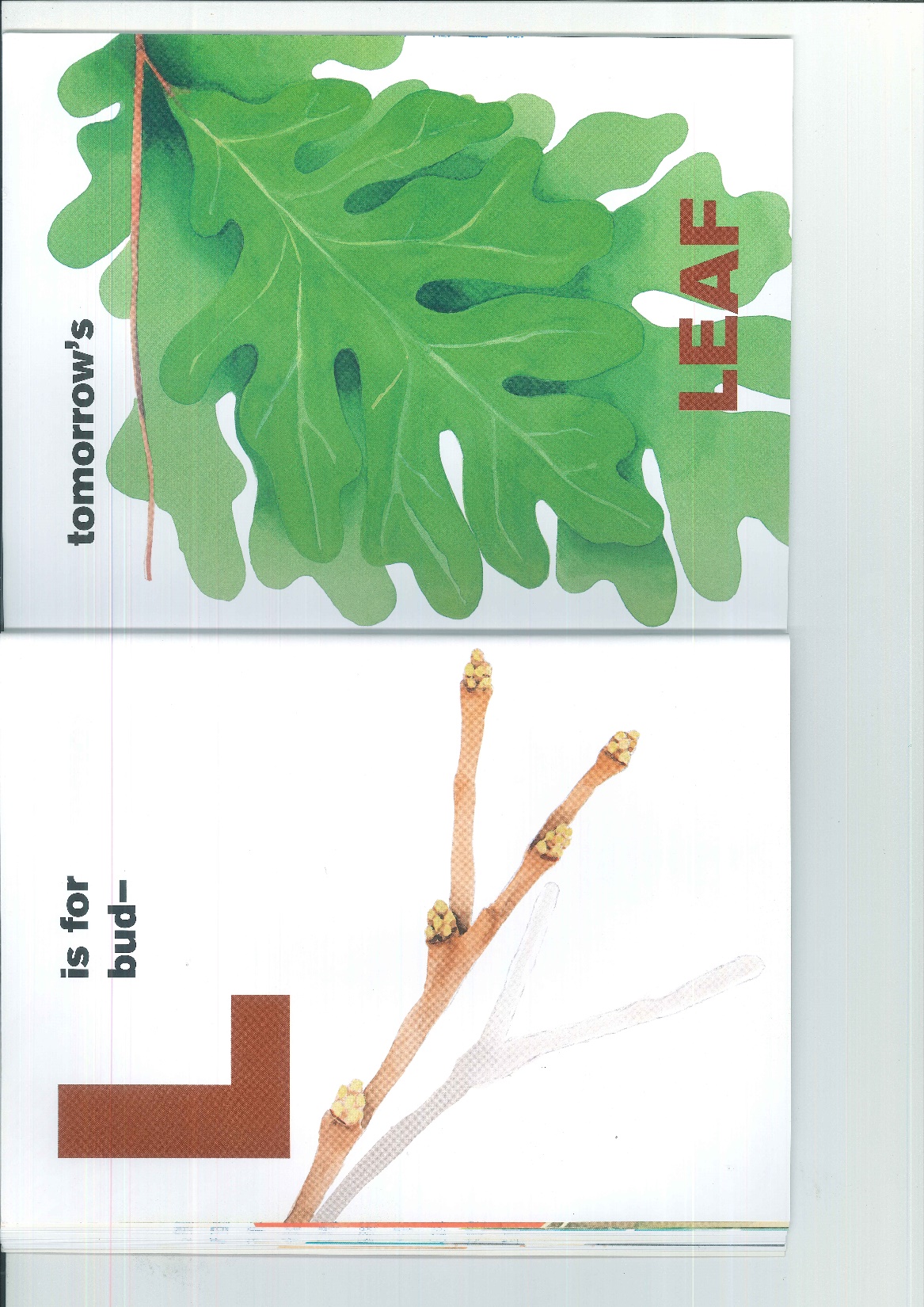 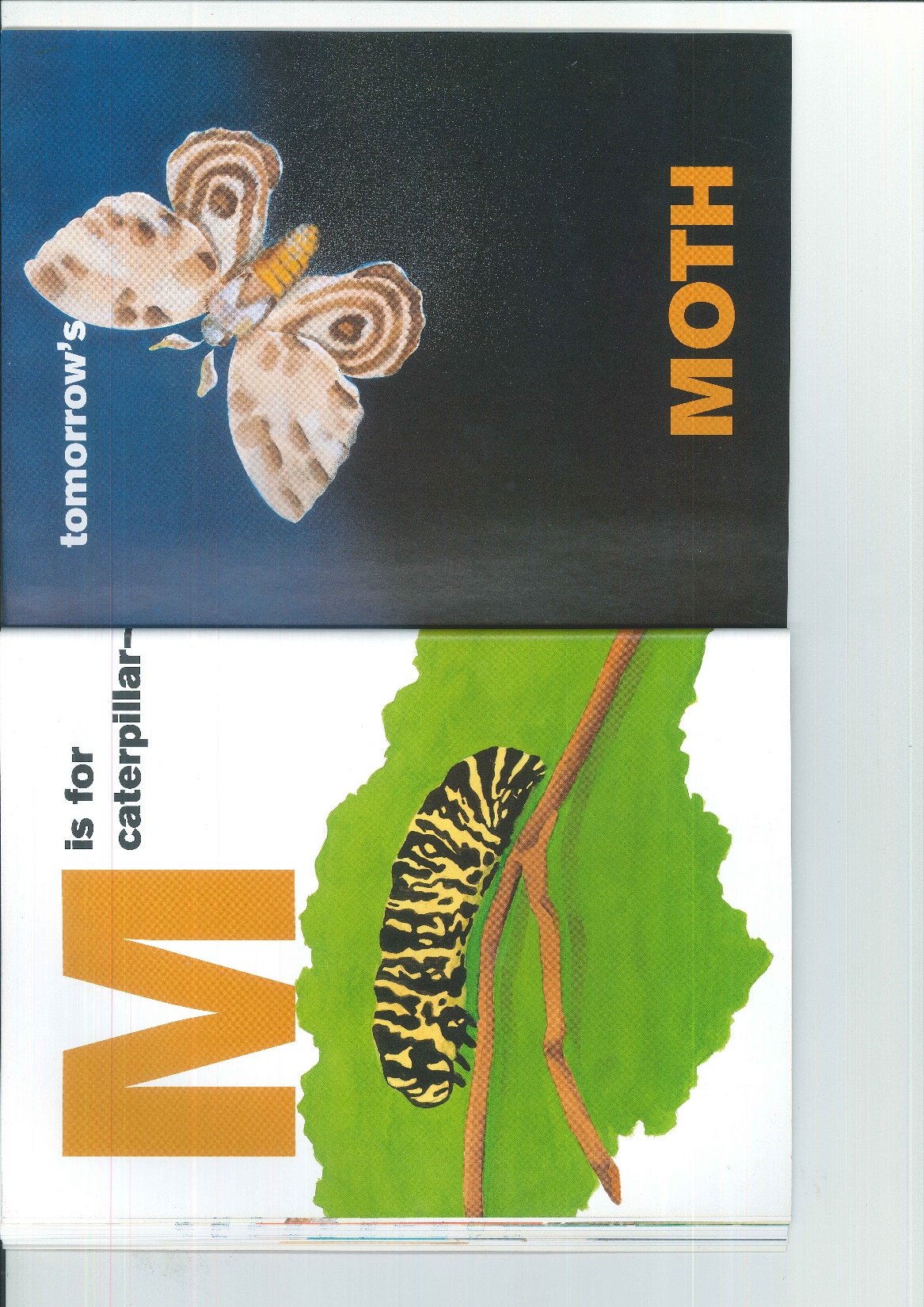 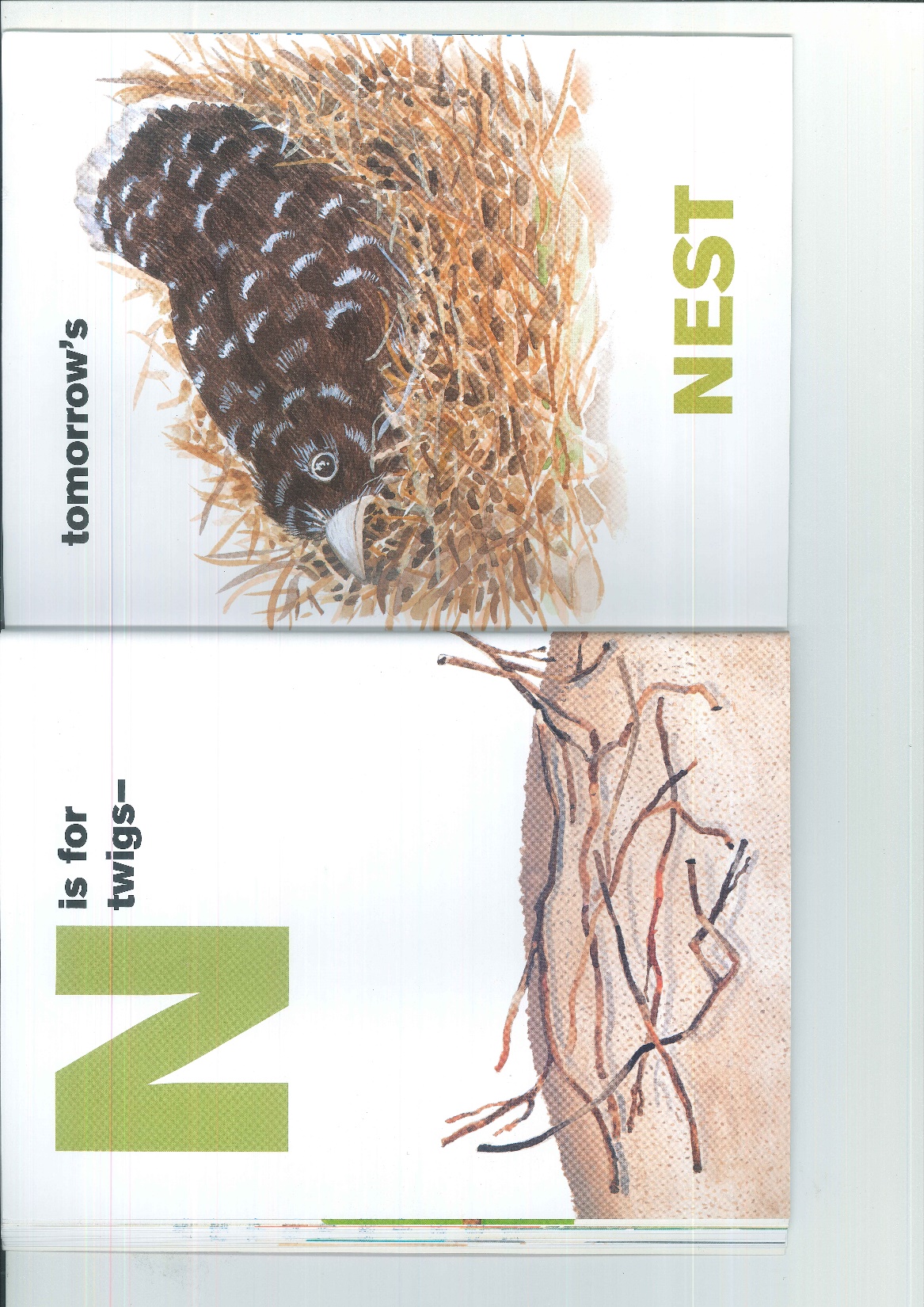 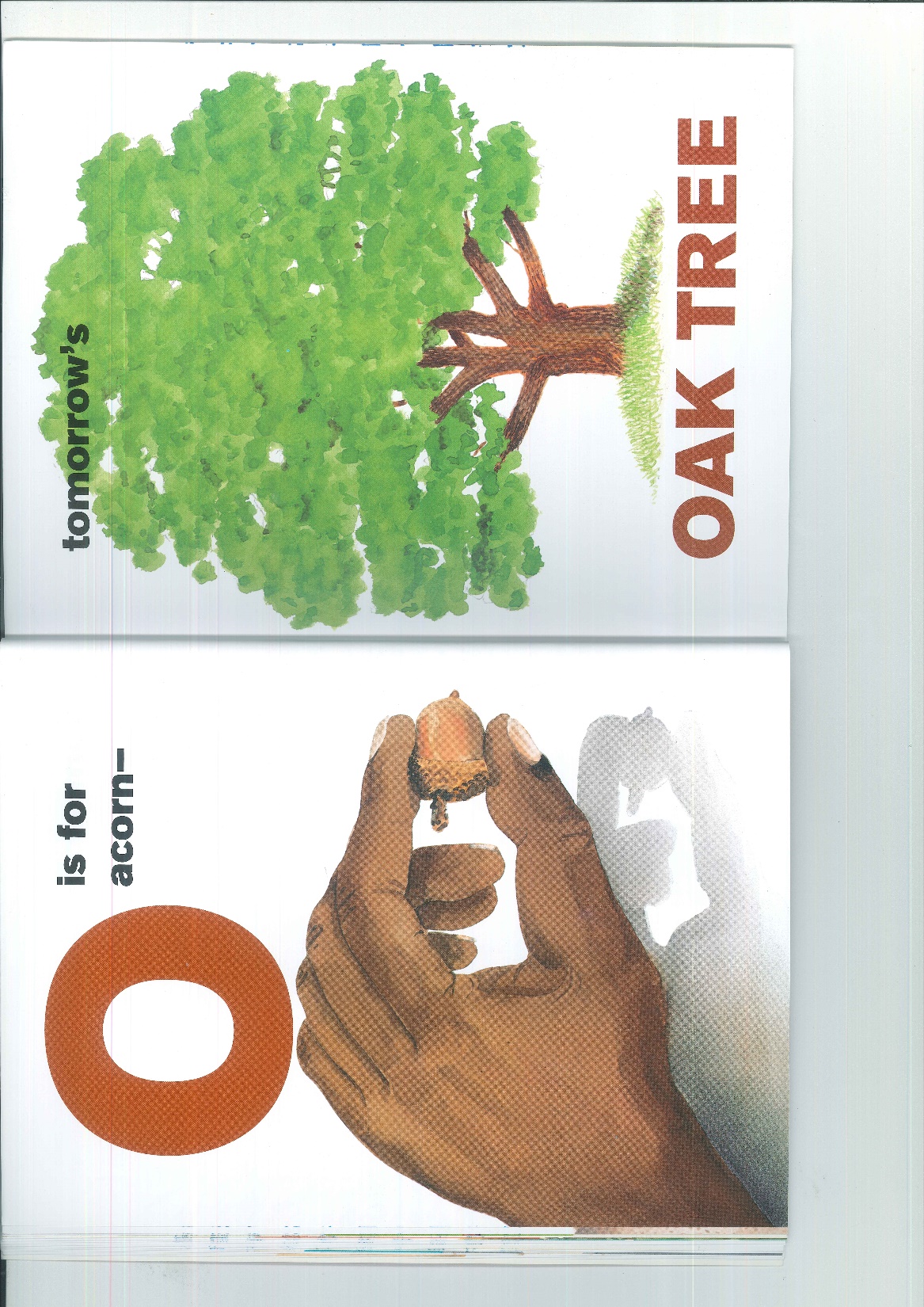 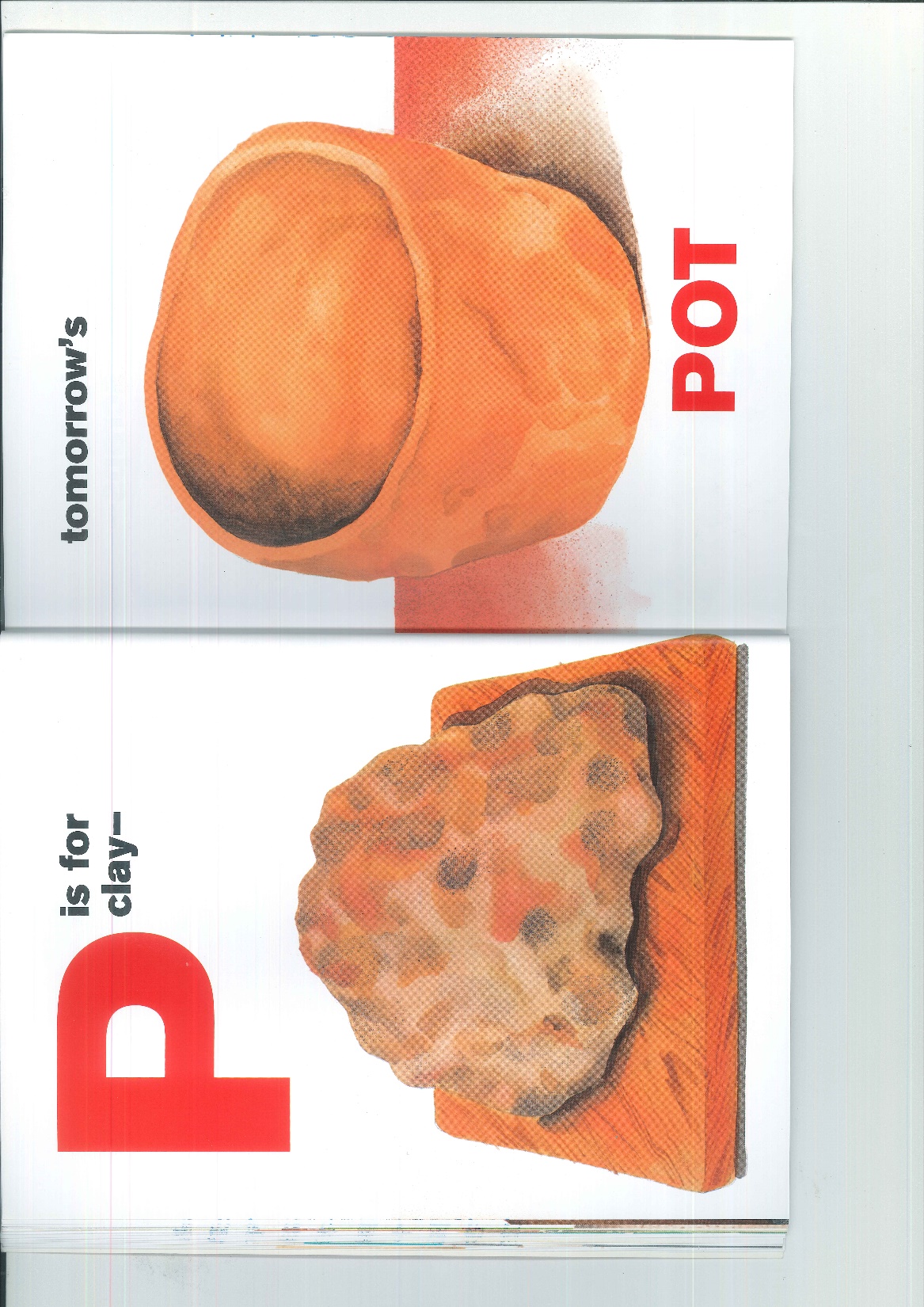 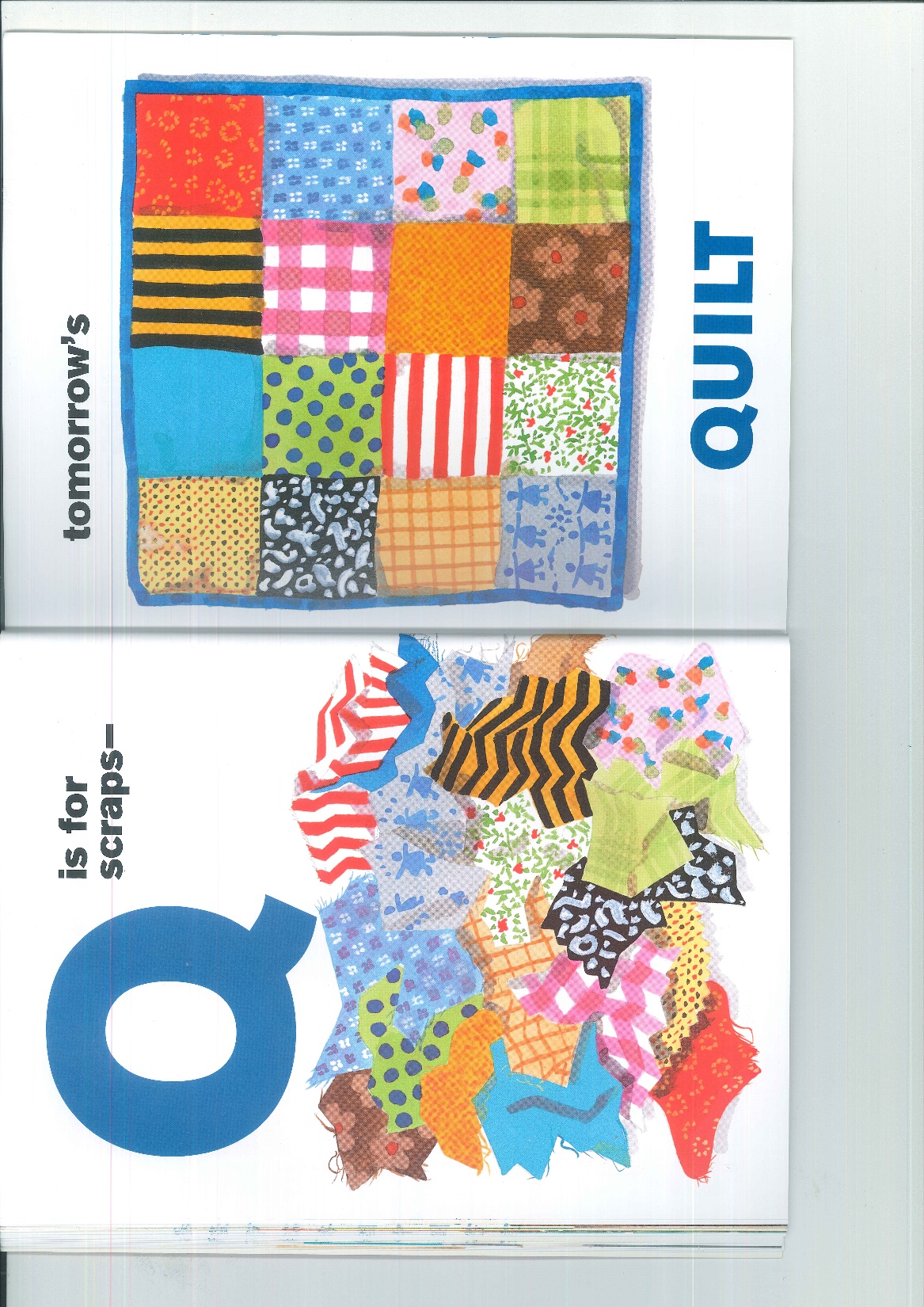 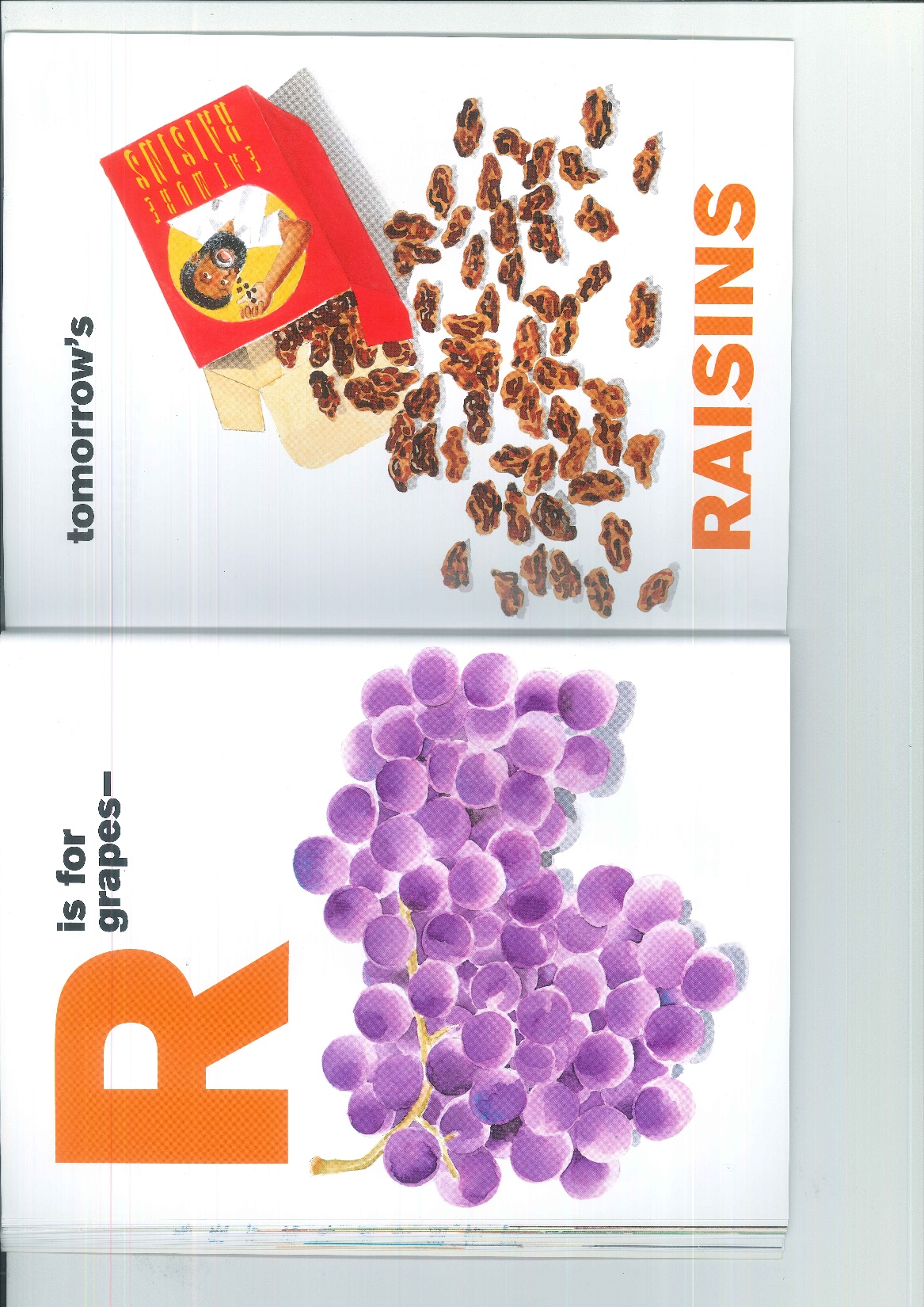 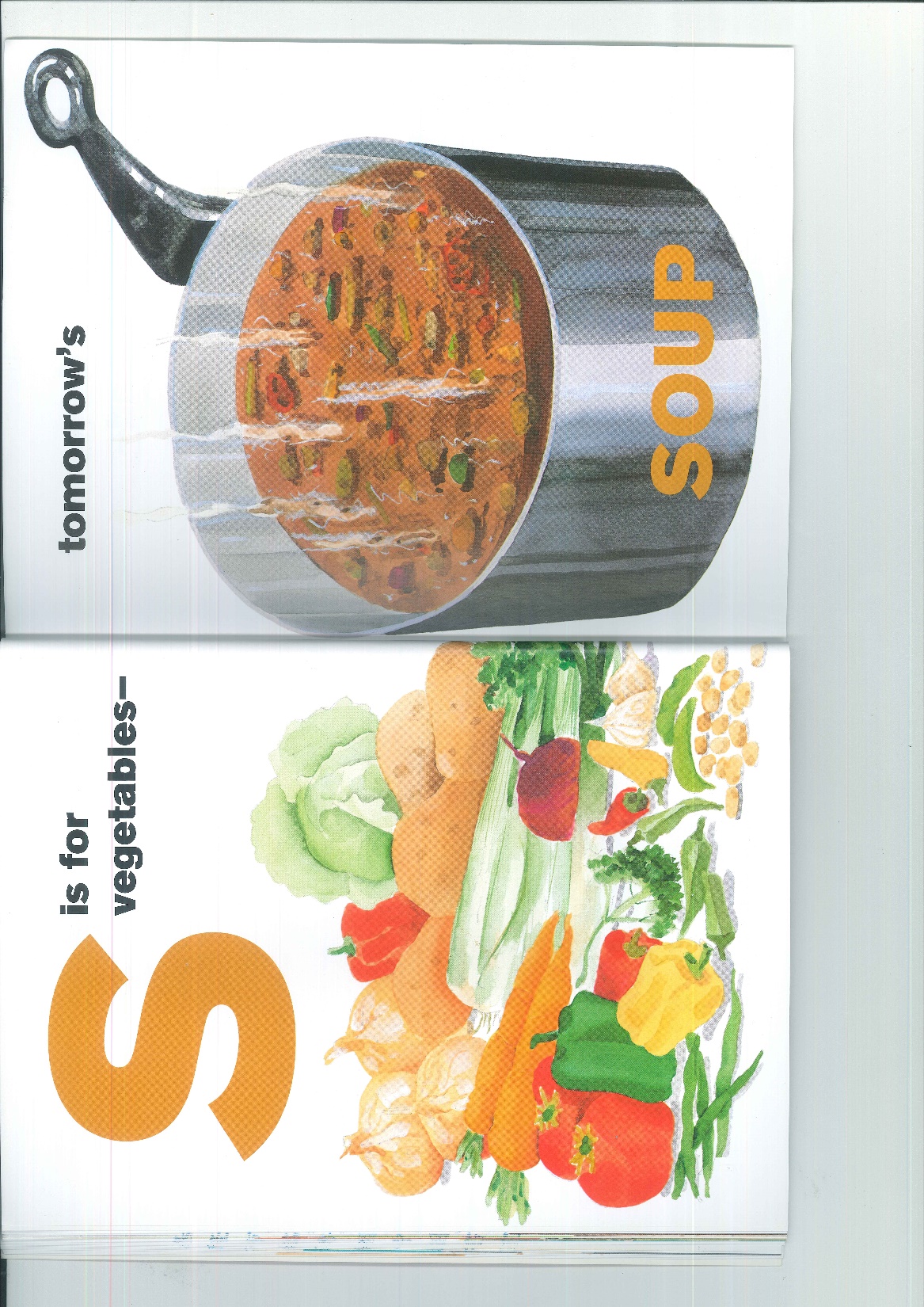 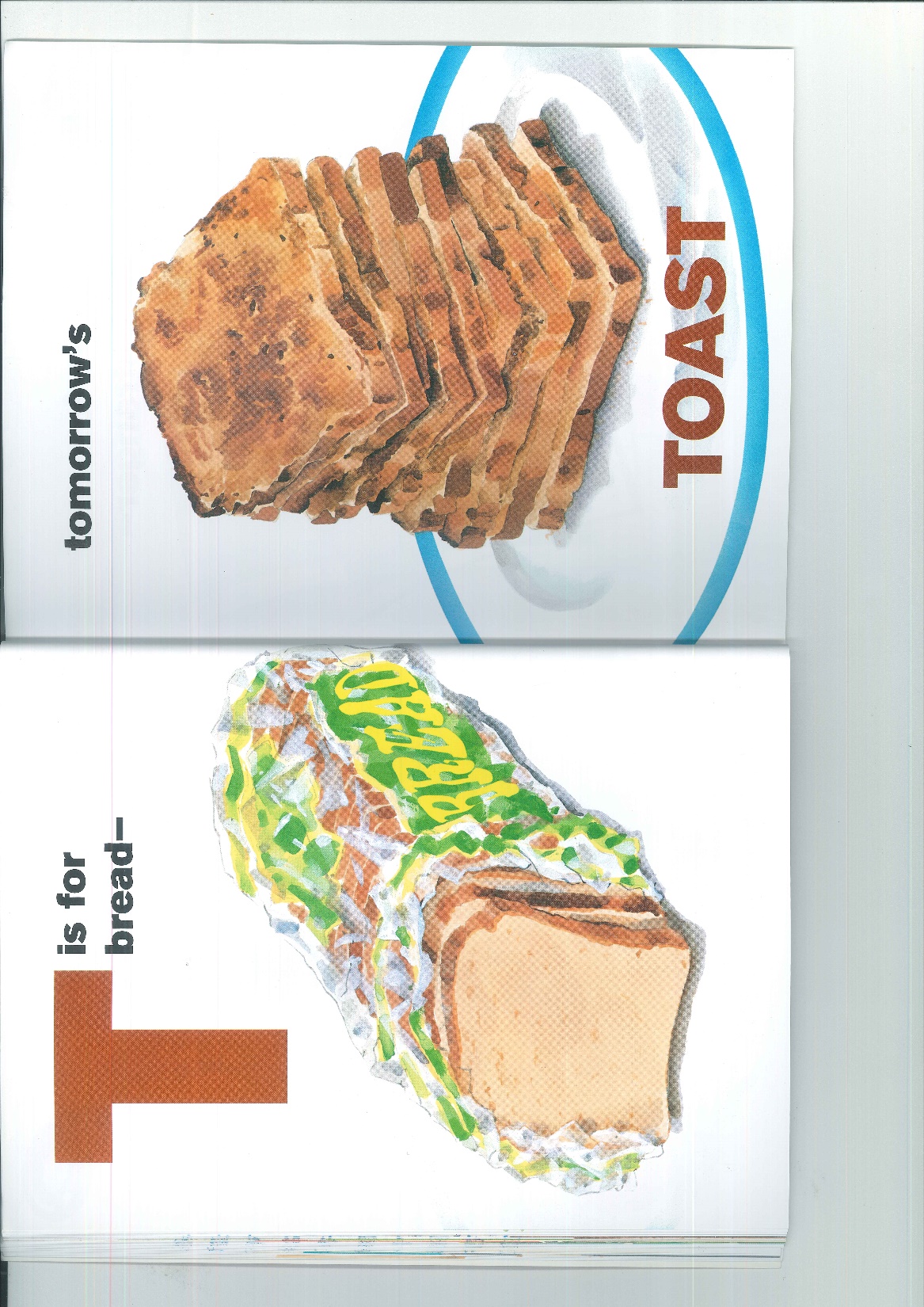 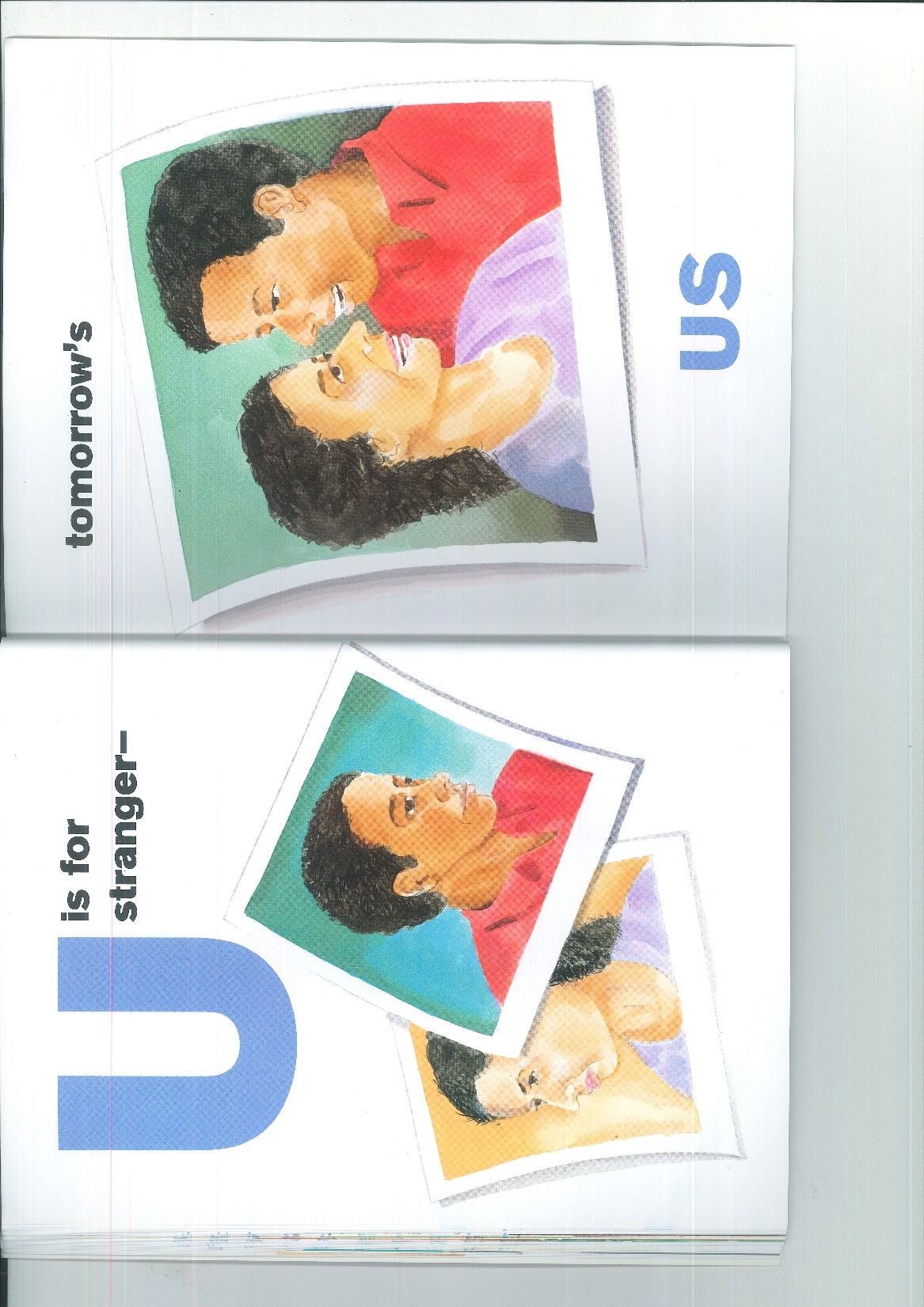 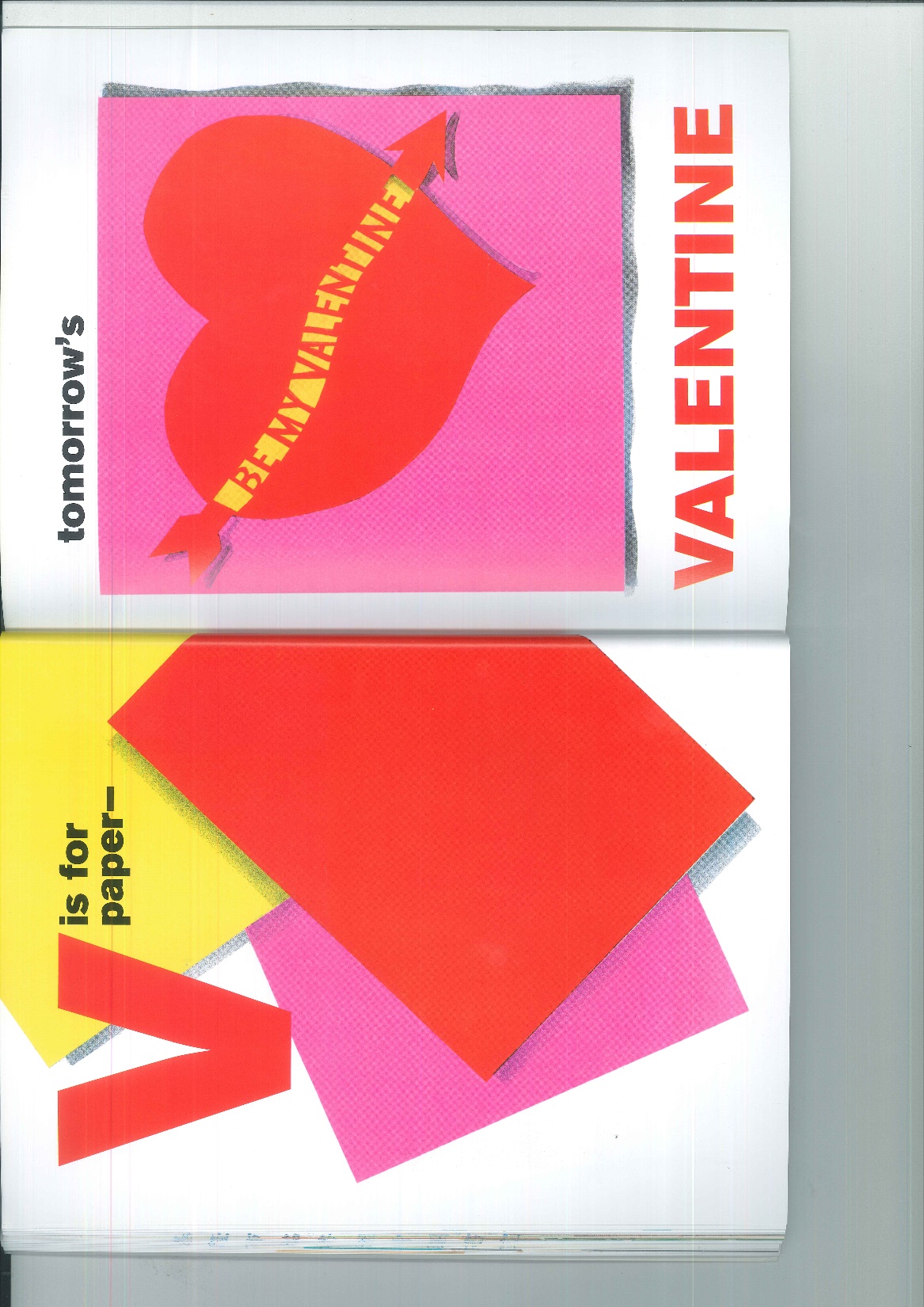 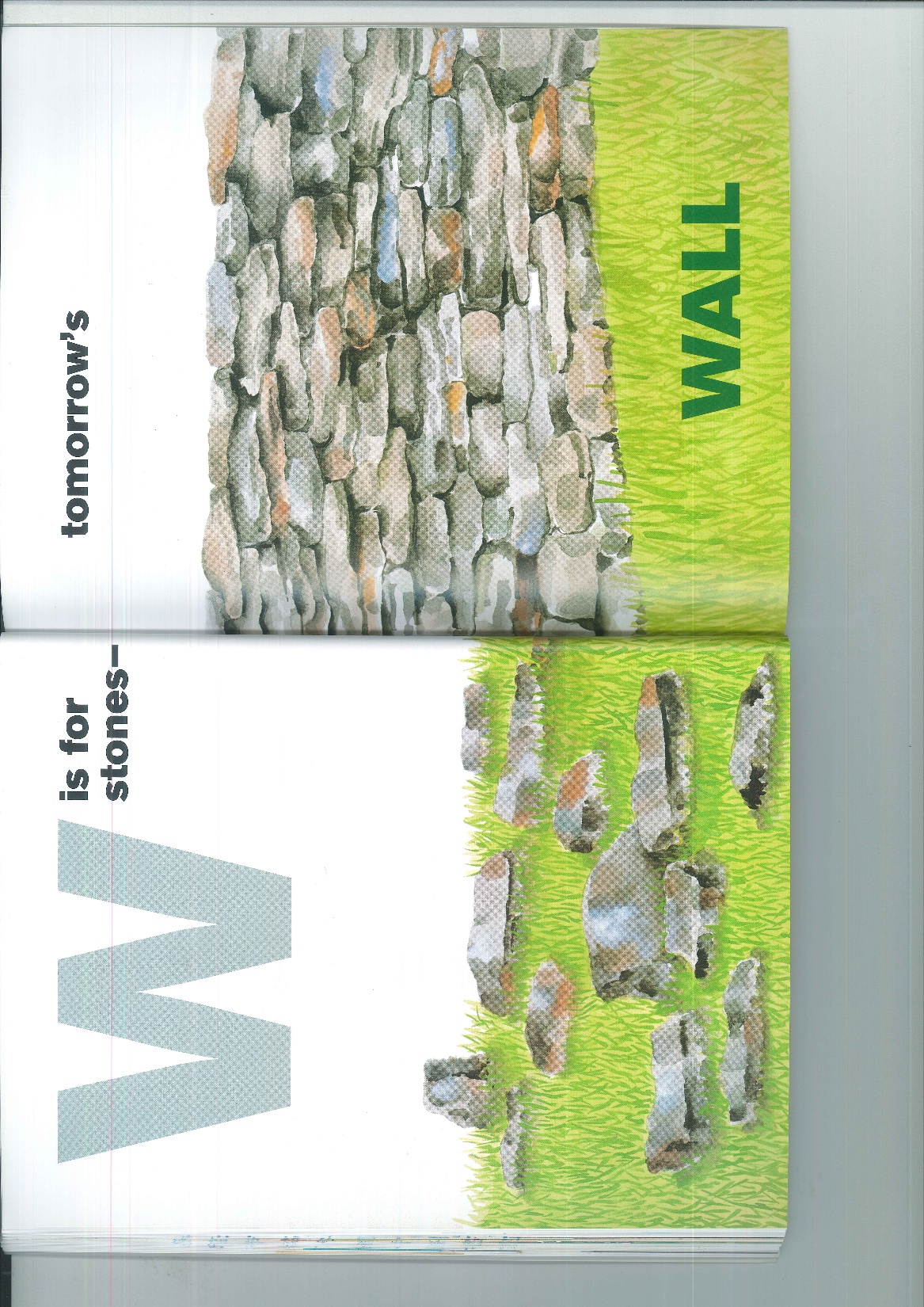 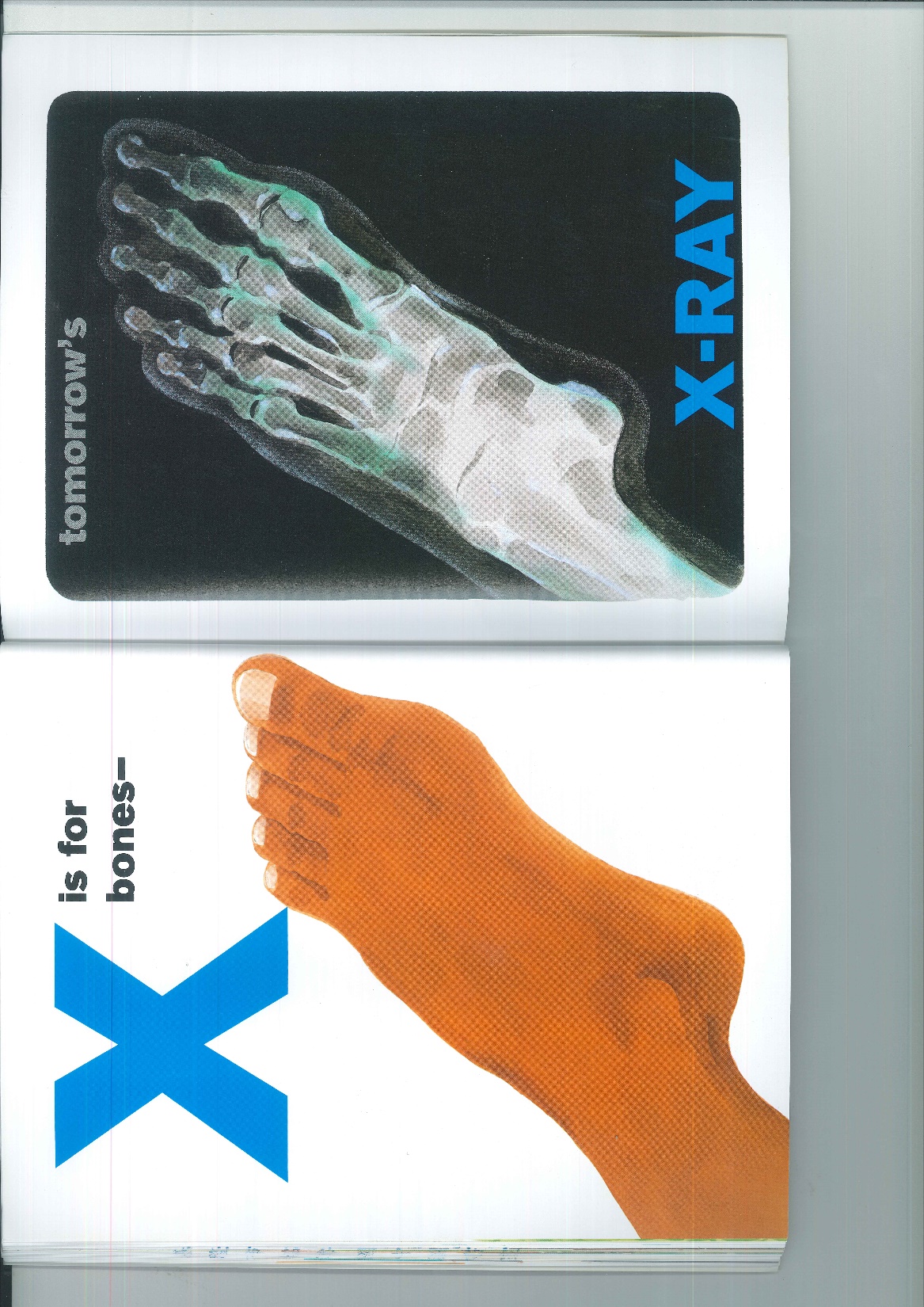 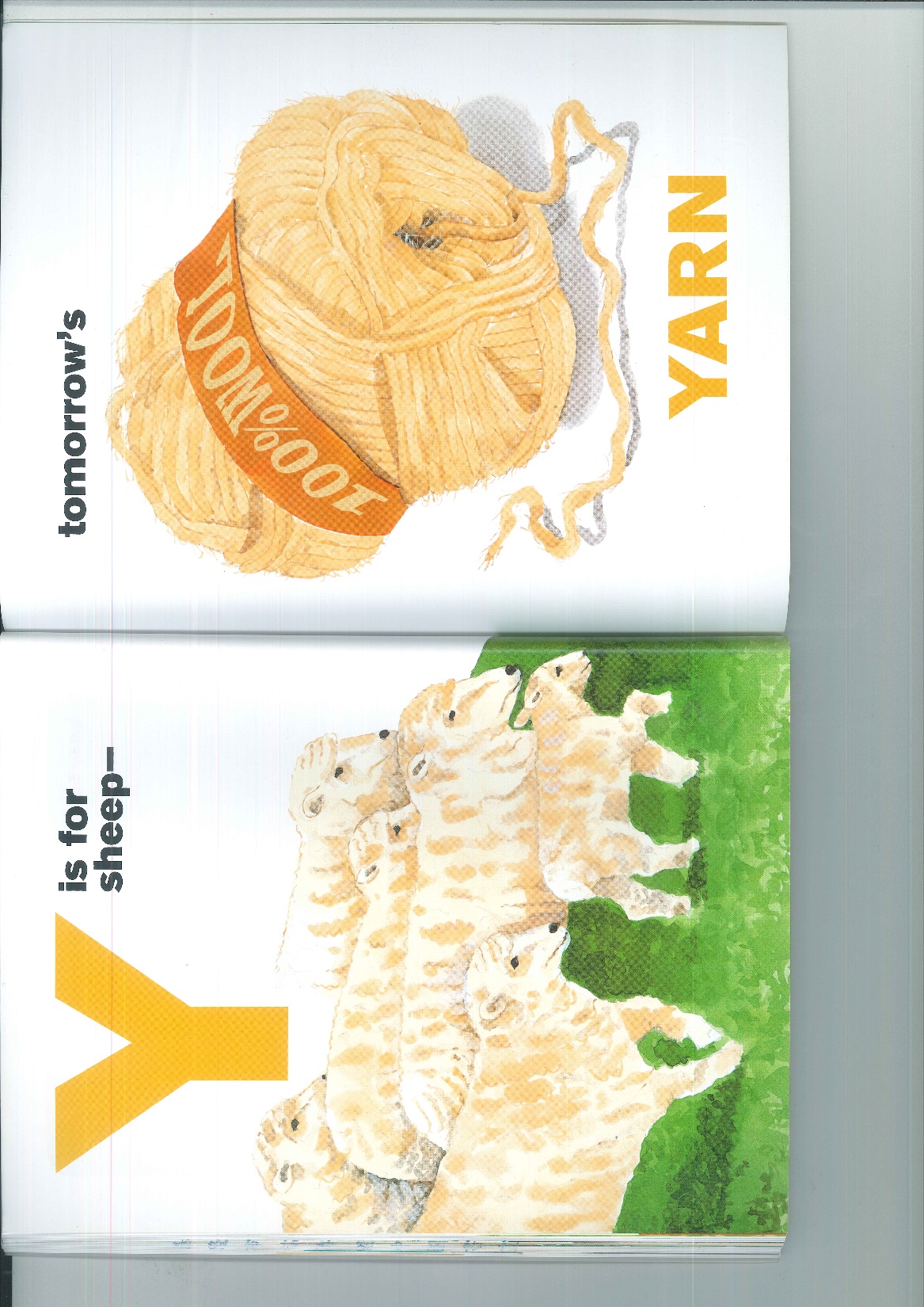 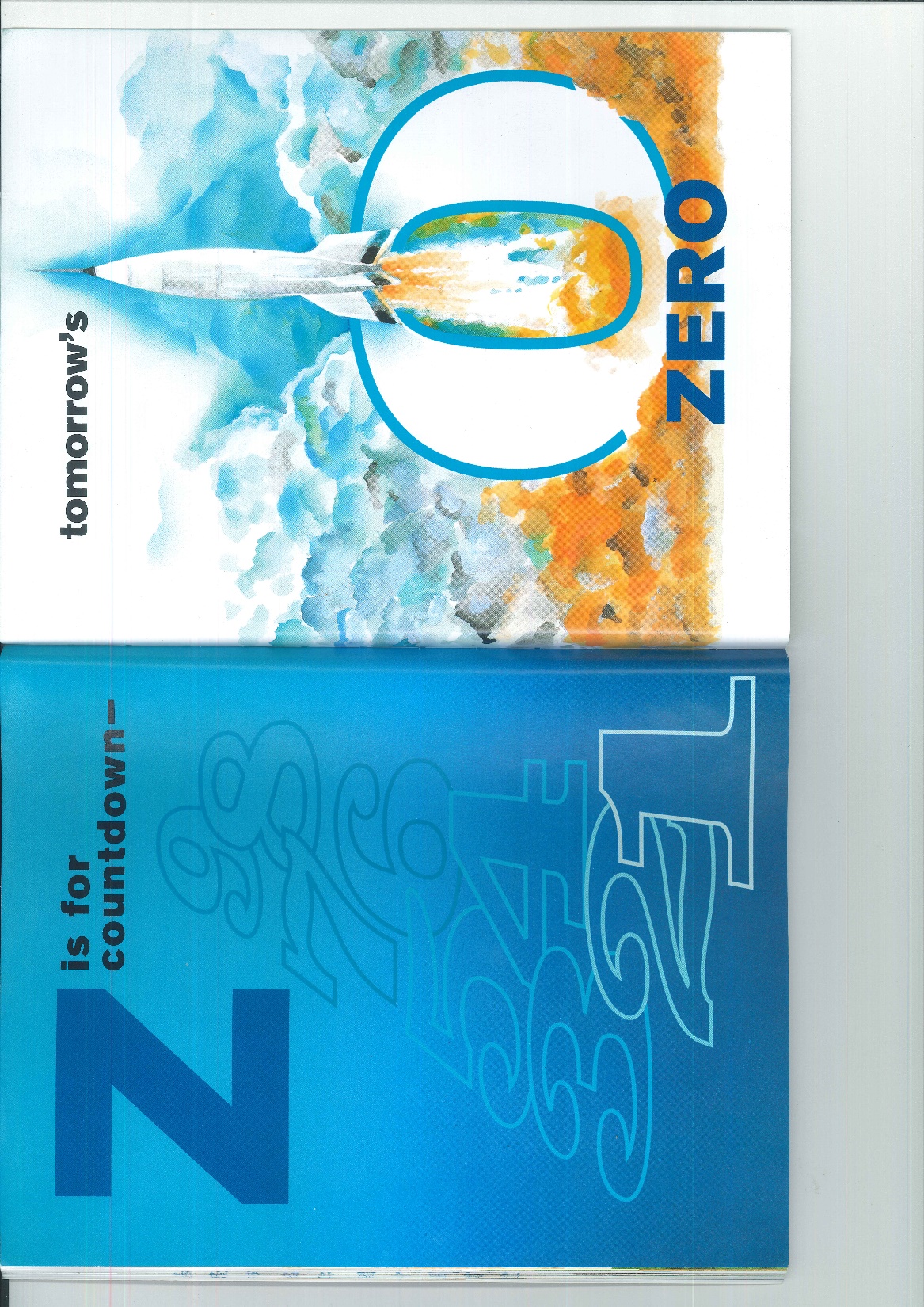